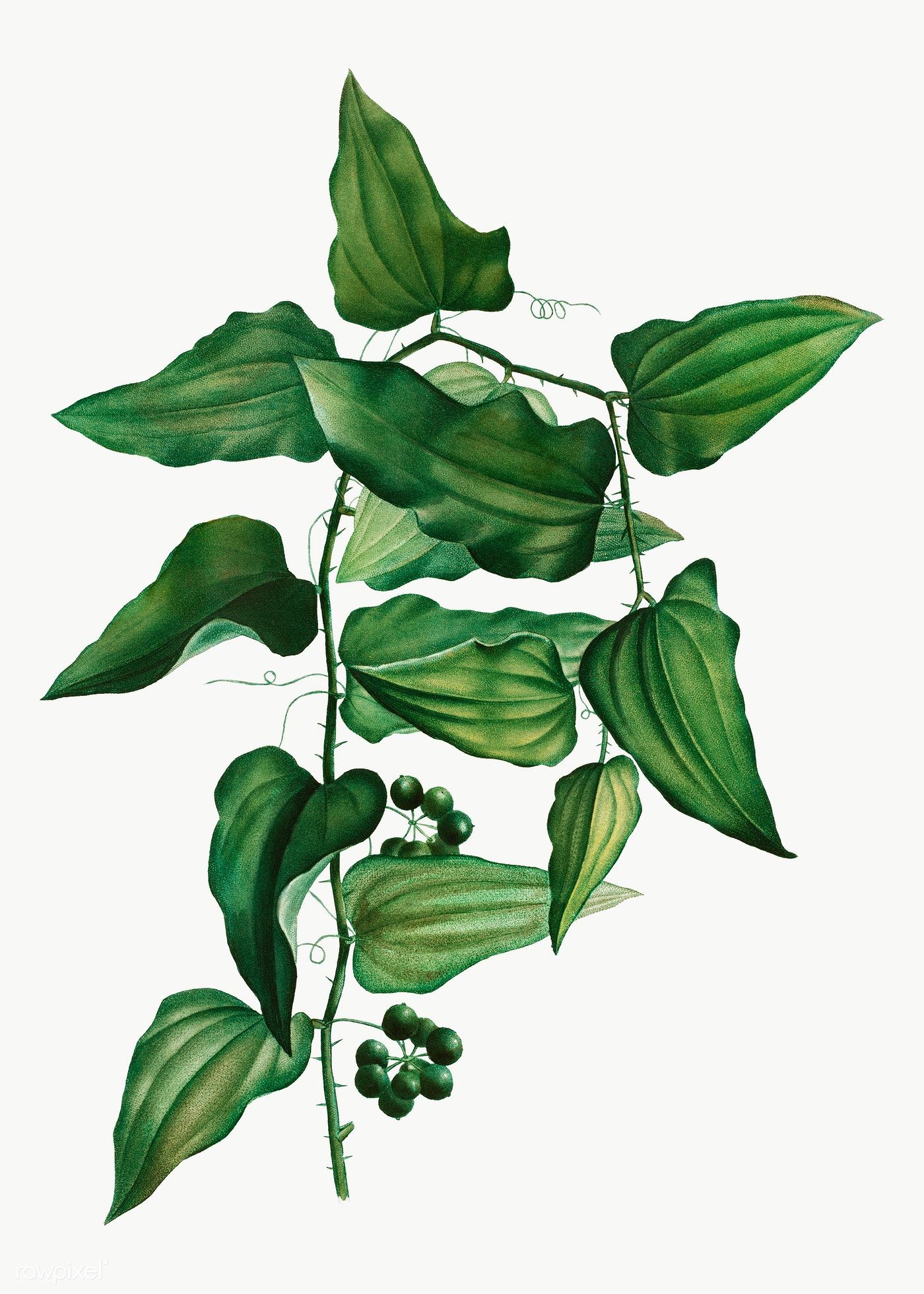 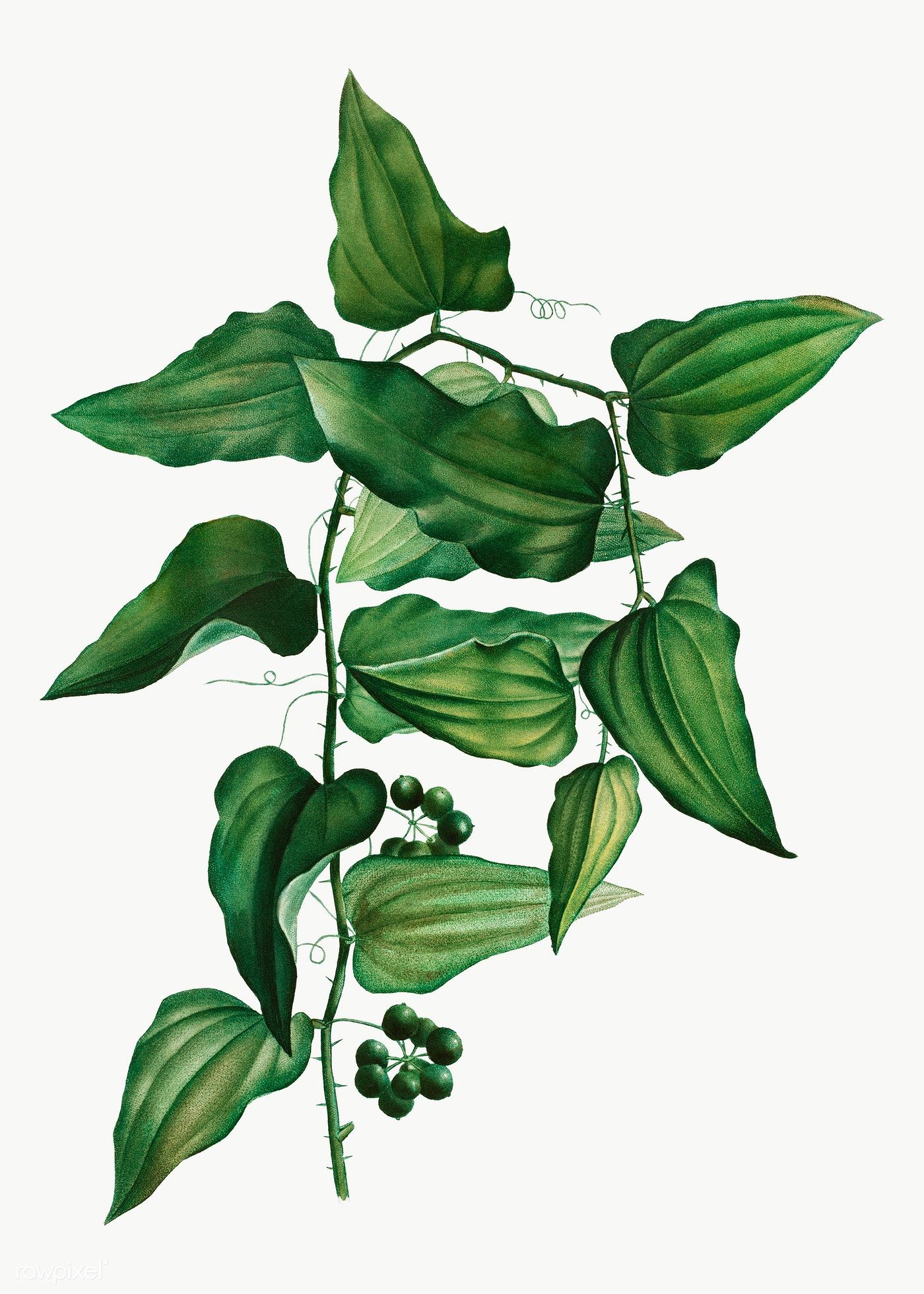 BÀI 22:
QUANG HỢP Ở THỰC VẬT
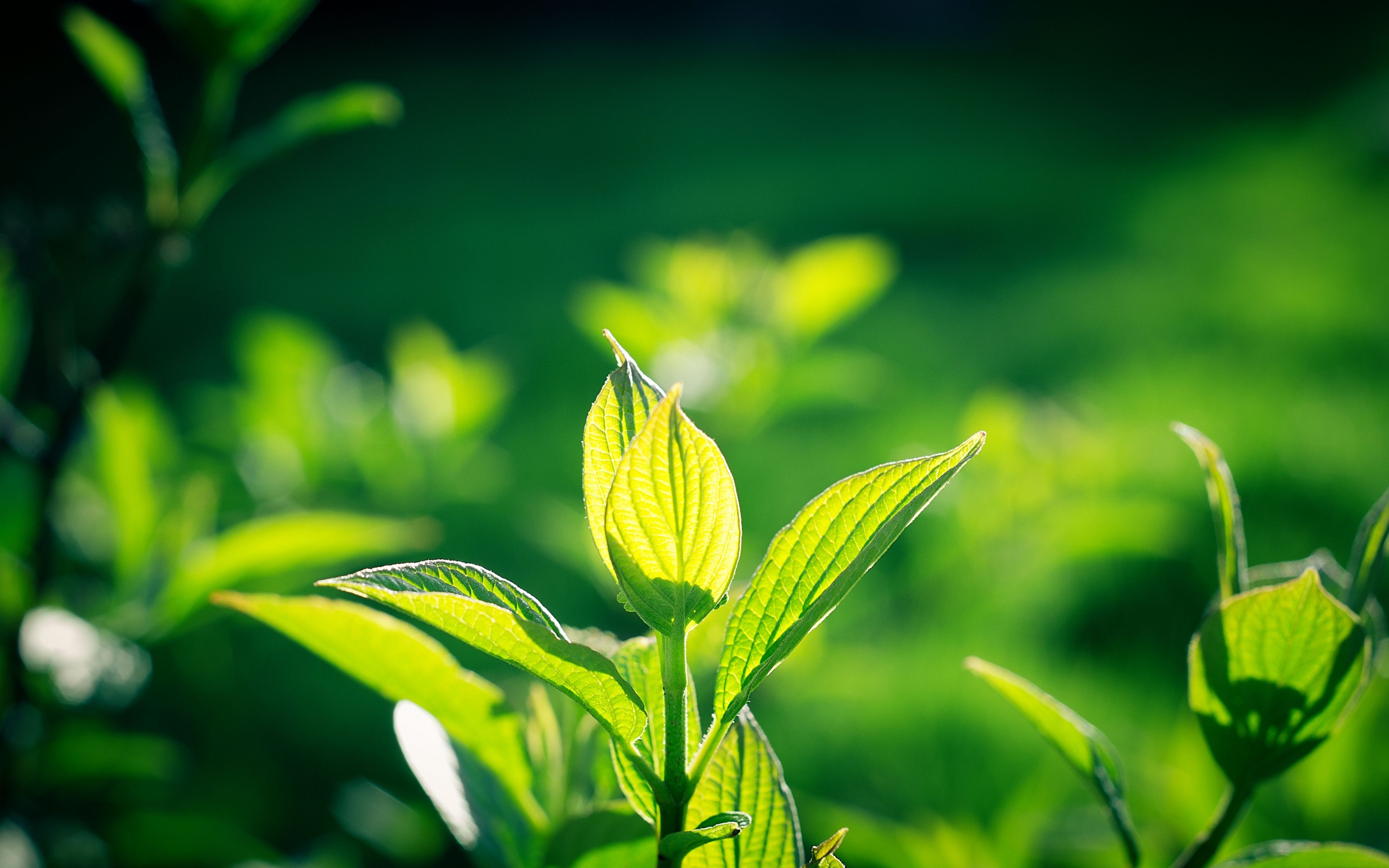 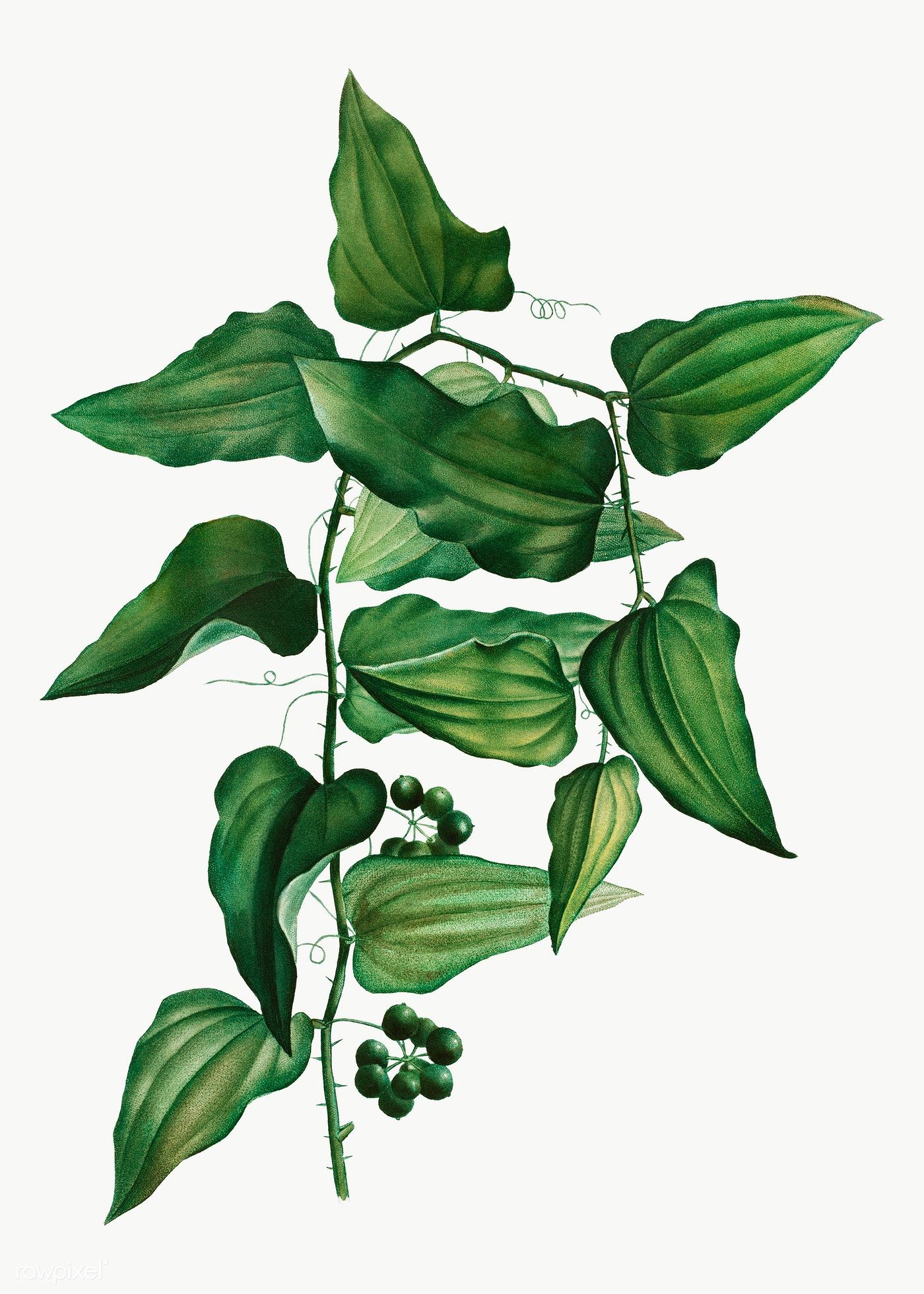 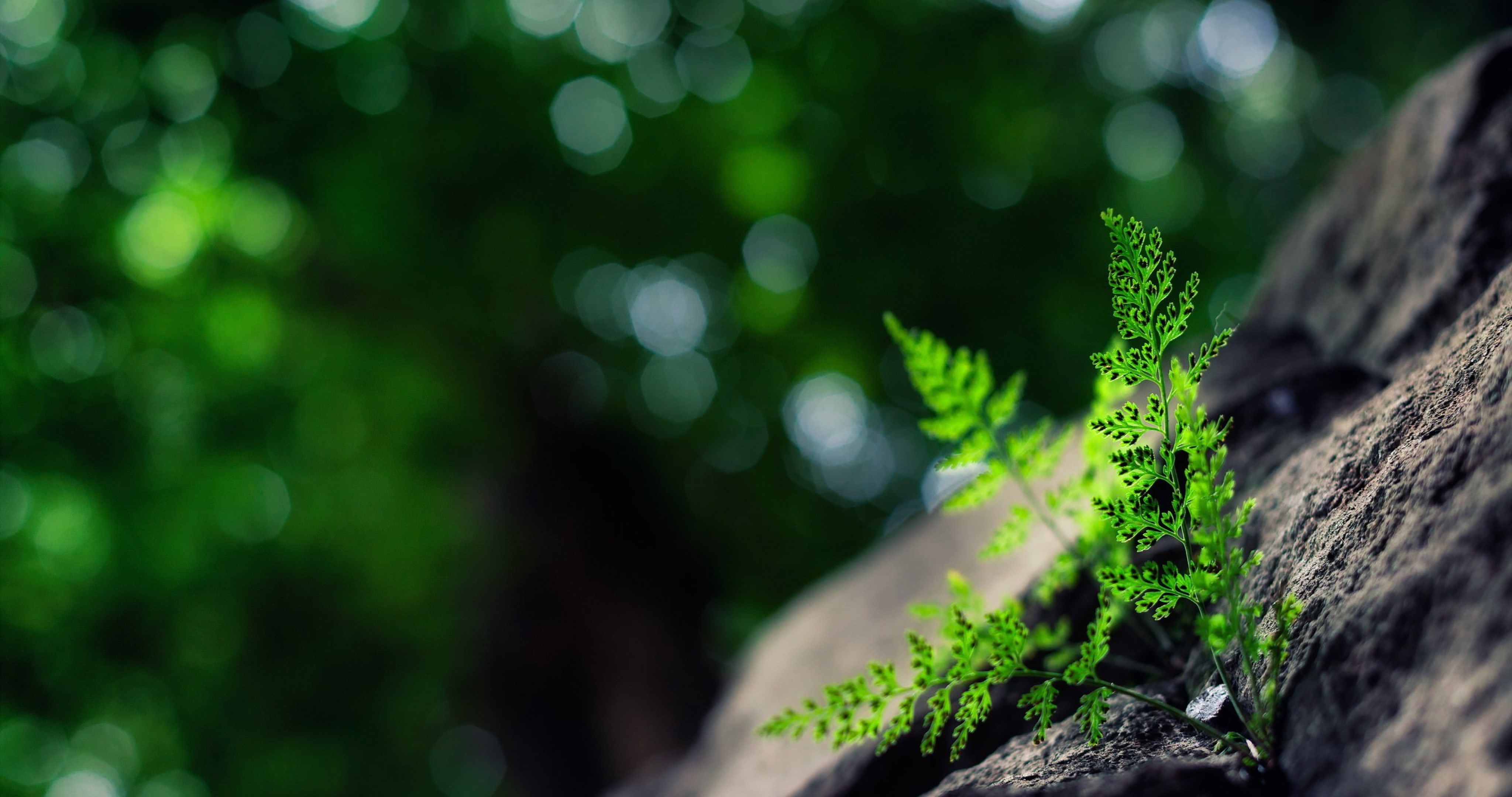 PHẦN 1.
KHÁI QUÁT 
VỀ QUANG HỢP
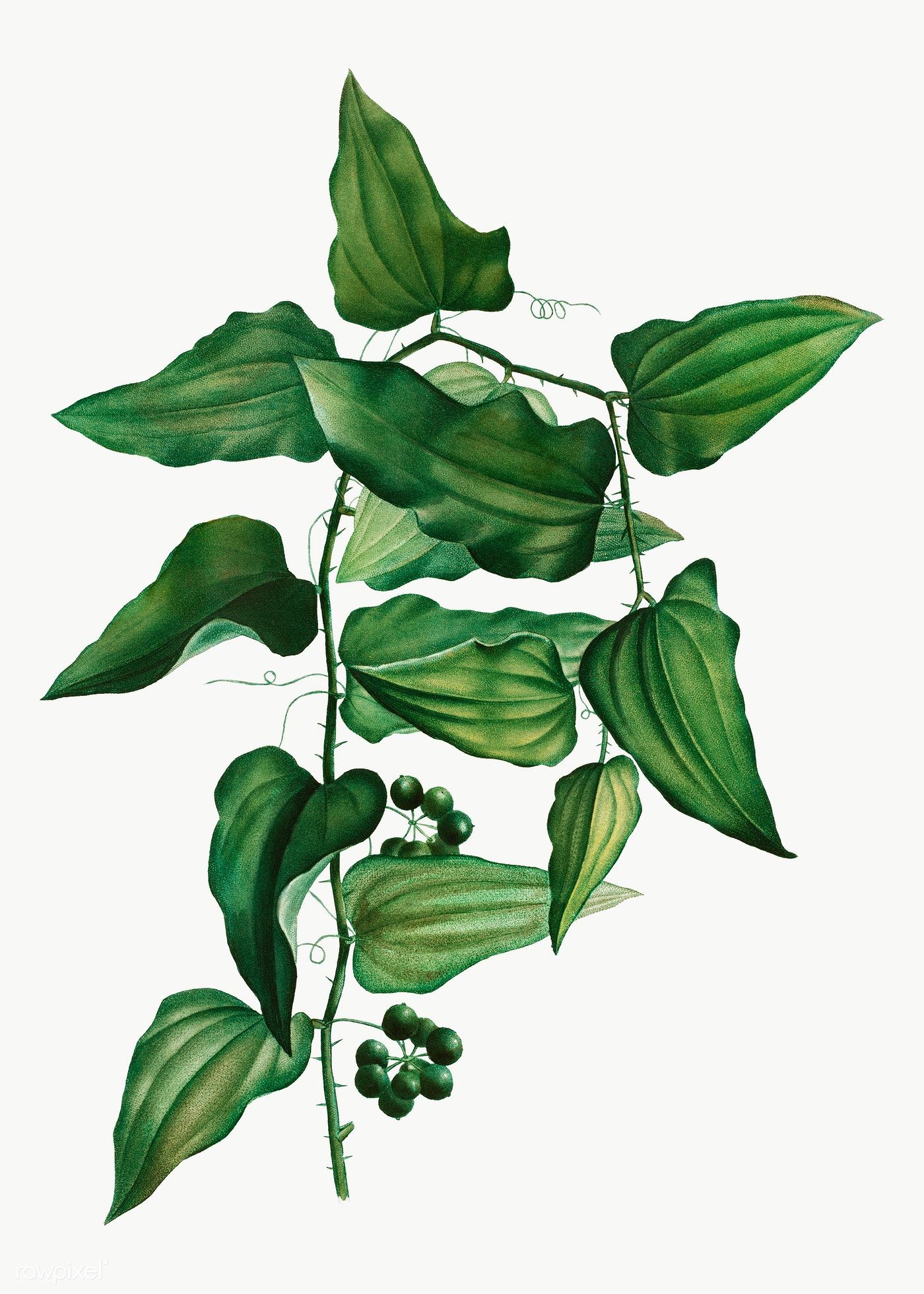 Quang hợp là một trong những quá trình trao đổi chất và chuyển hóa năng lượng quan trọng ở thực vật. Quá trình này diễn ra chủ yếu ở lá cây, trong bào quan quang hợp là lục lạp.
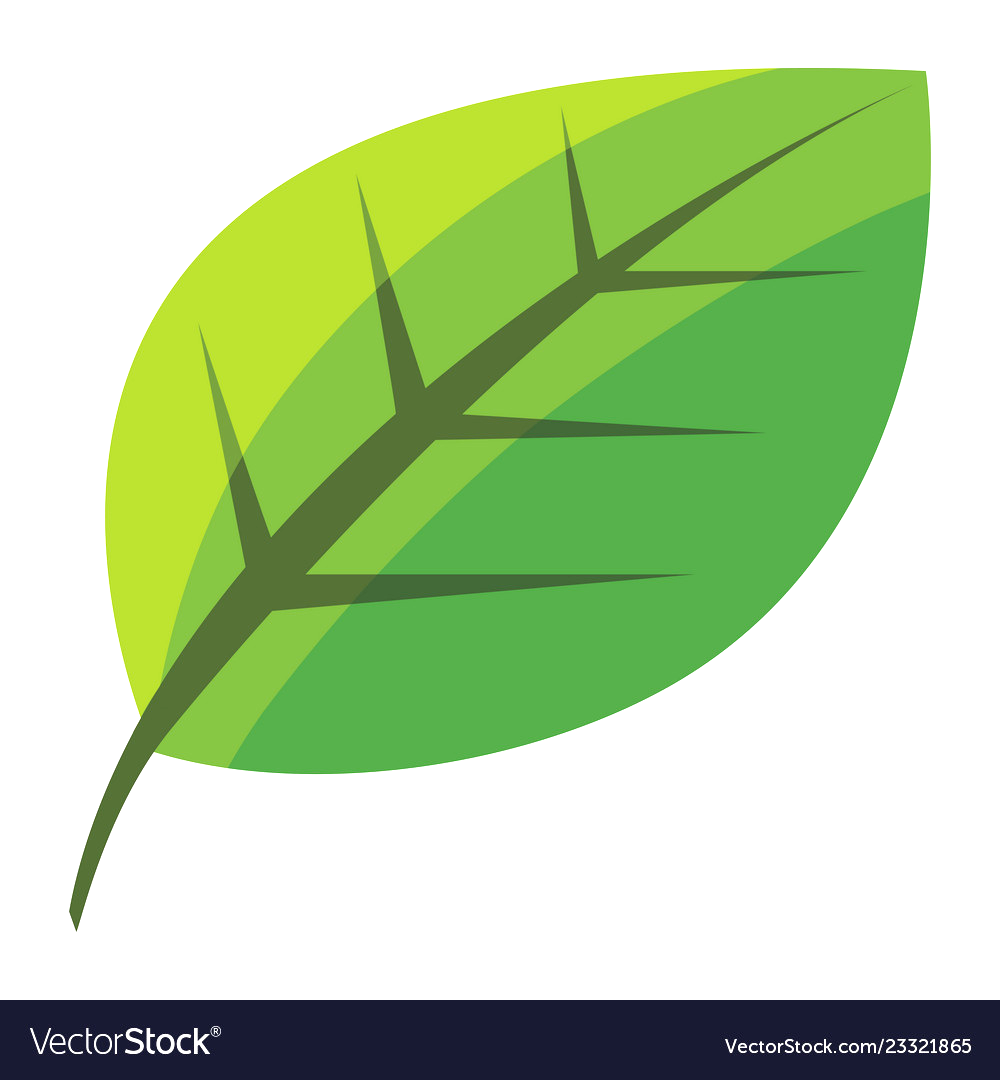 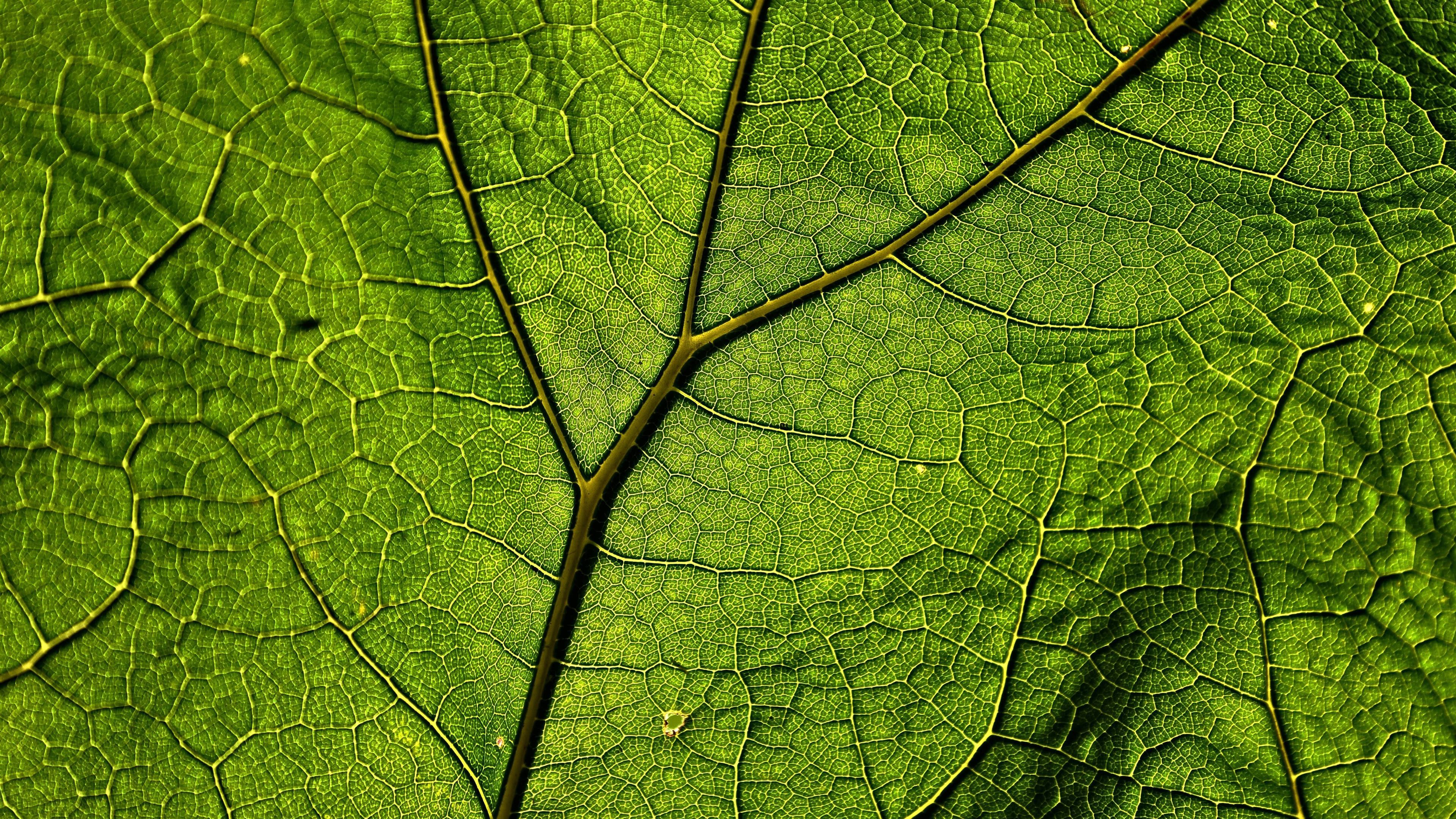 2/12/2025
3
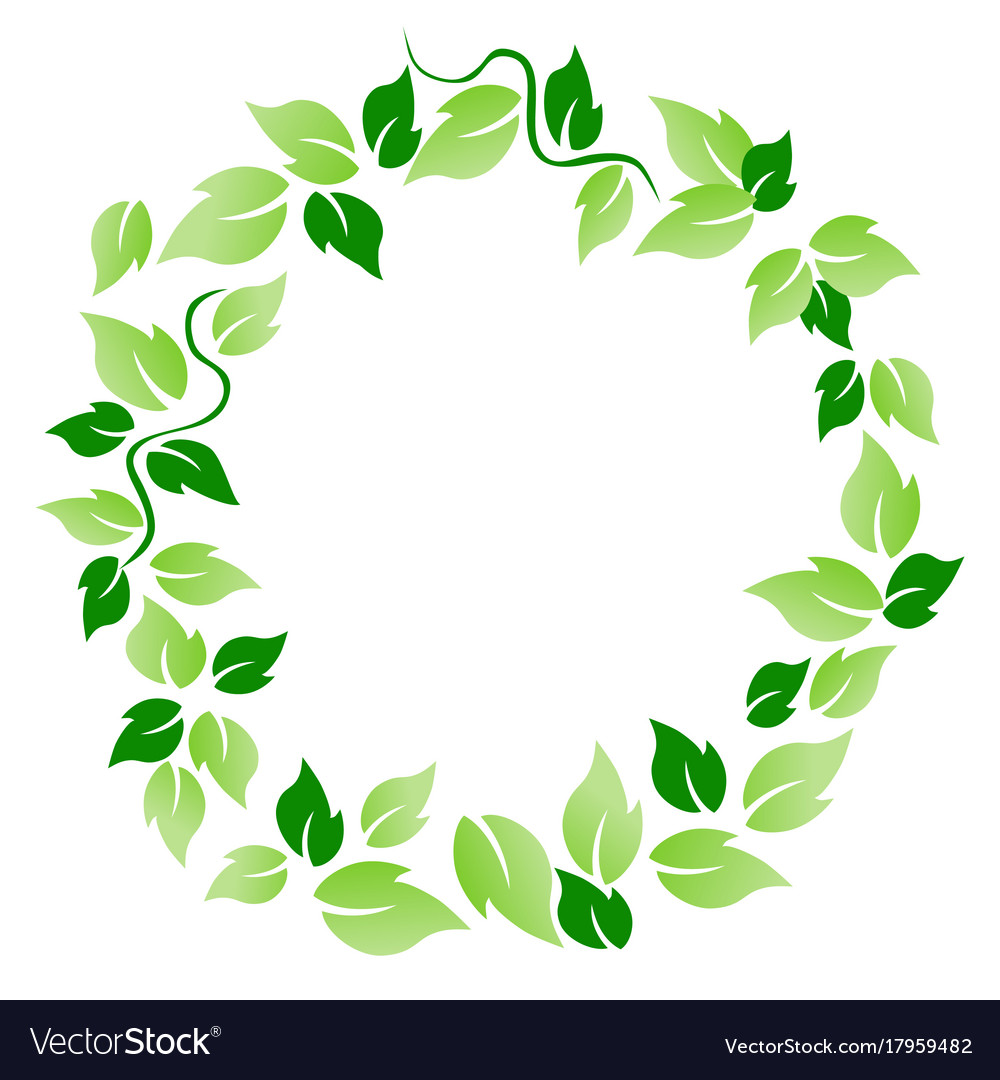 1
Khái niệm quang hợp
Câu 1: Quan sát hình bên rồi hoàn thành nội dung vào bảng sau:
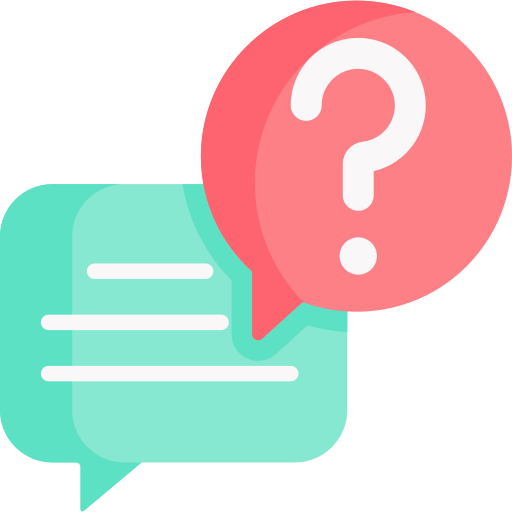 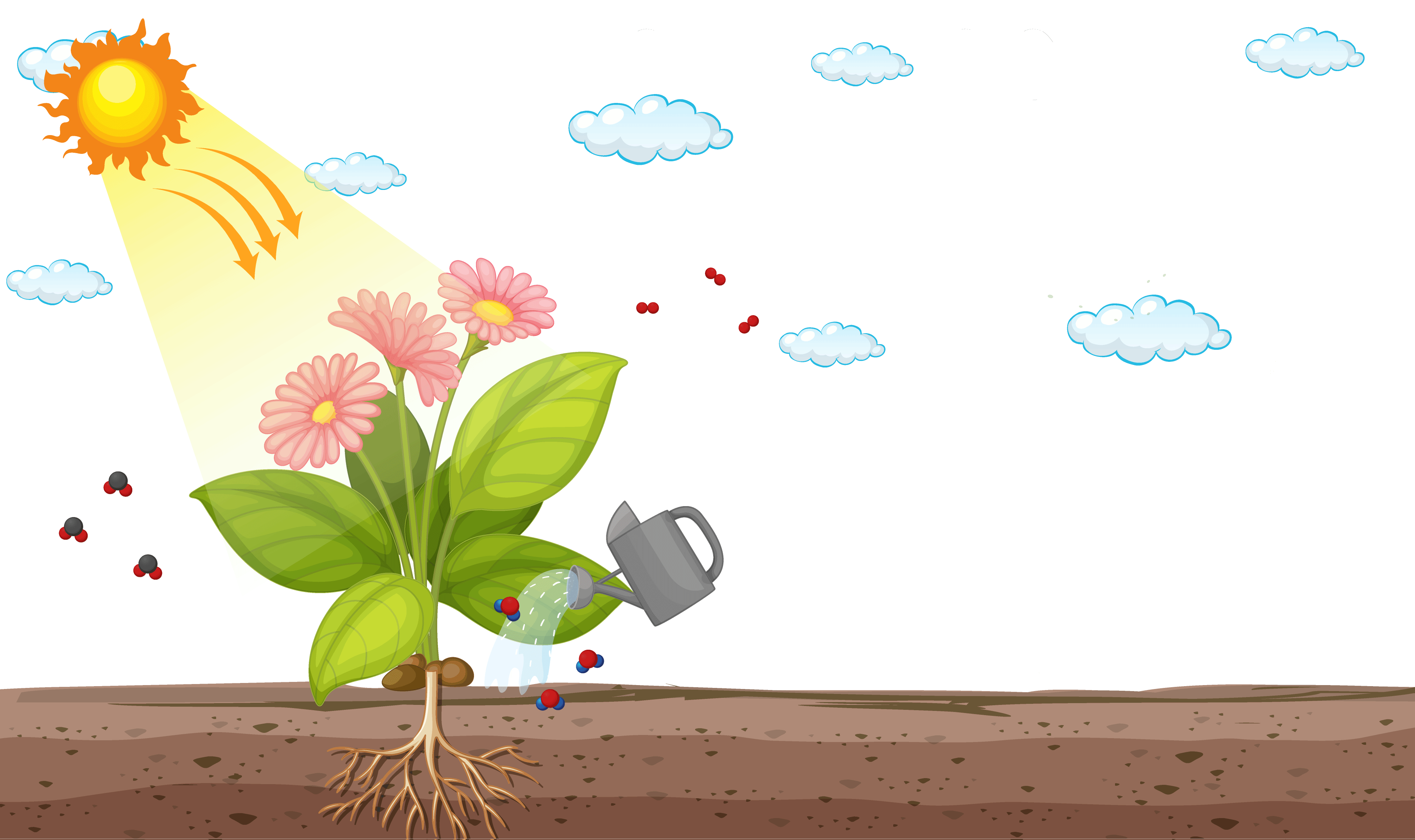 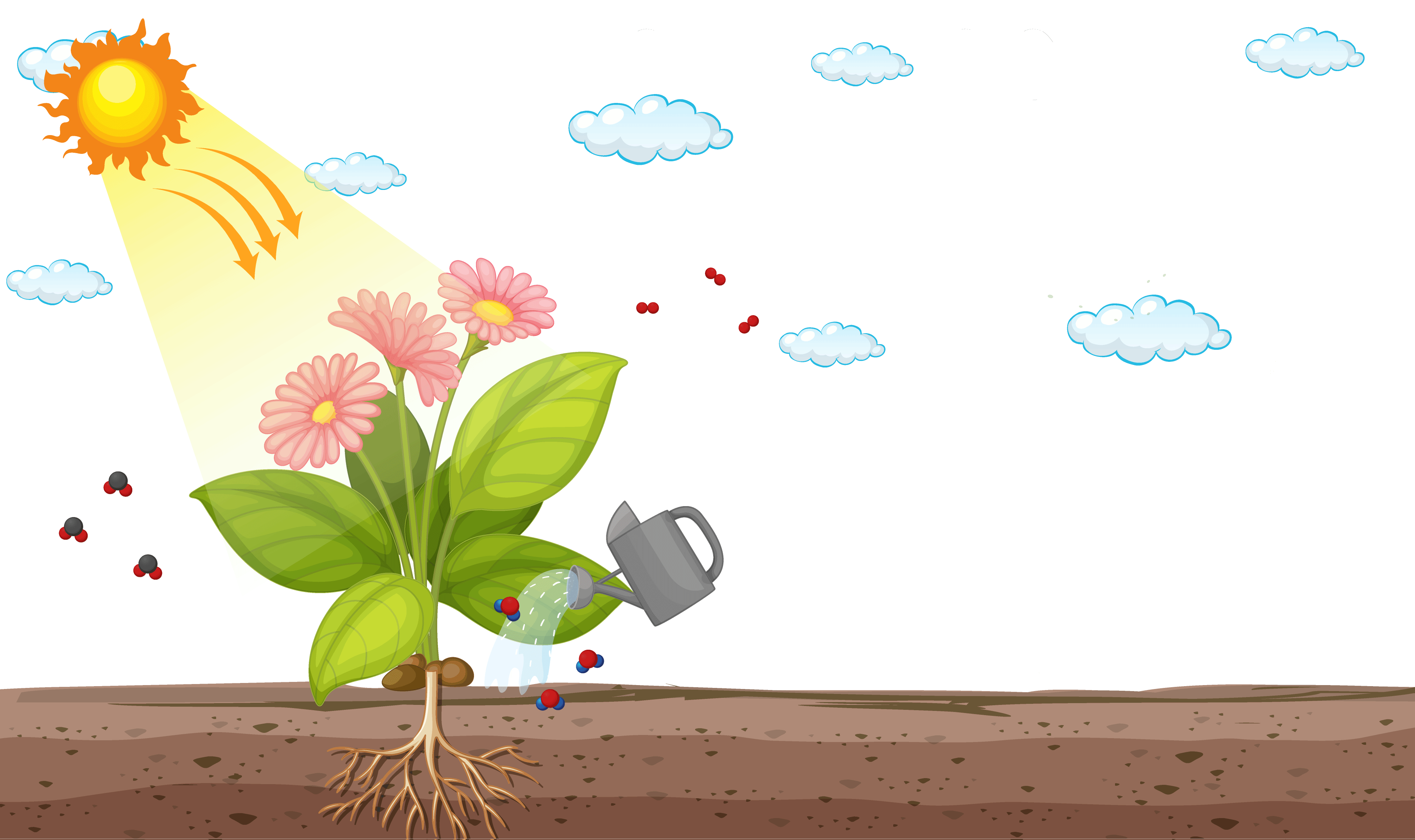 Oxygen (O2)
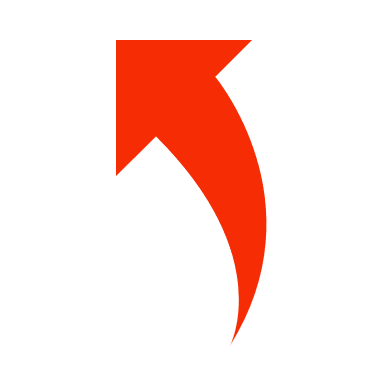 Ánh sáng
mặt trời
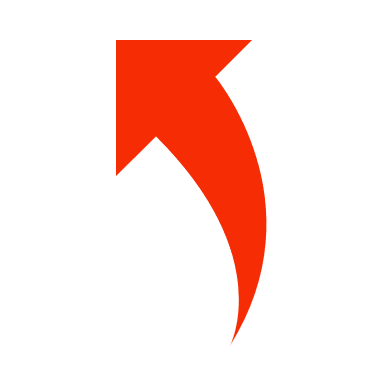 Glucose
(Tinh bột)
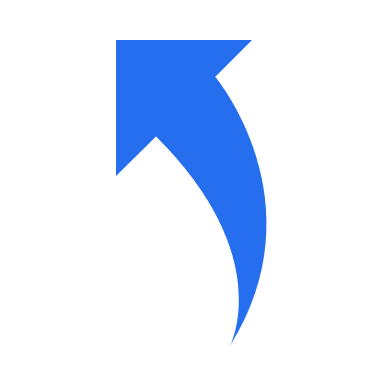 Carbon dioxide
(CO2)
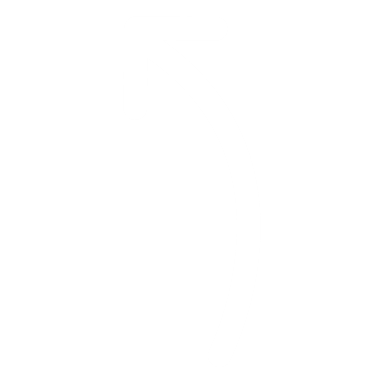 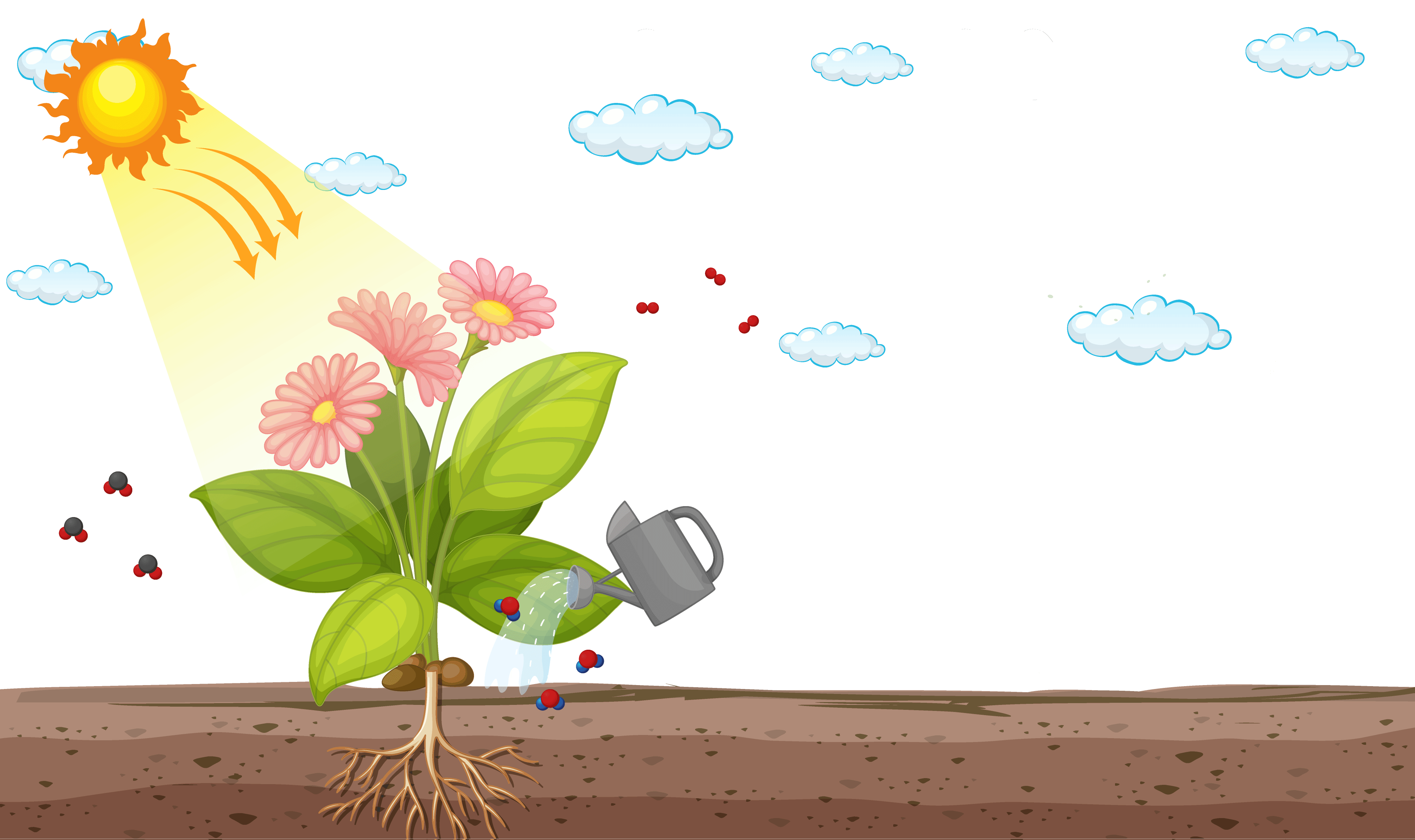 Nước (H2O)
4
Chất khoáng
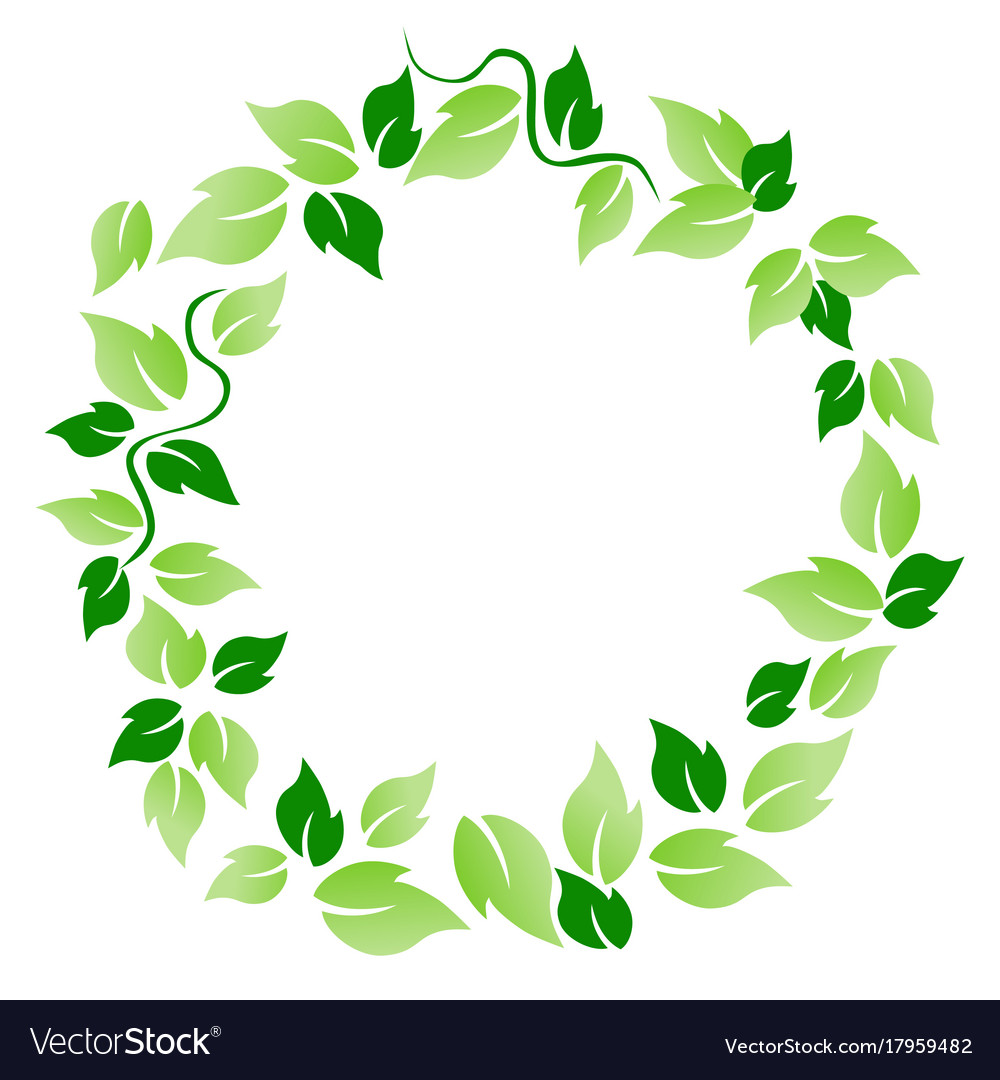 1
Khái niệm quang hợp
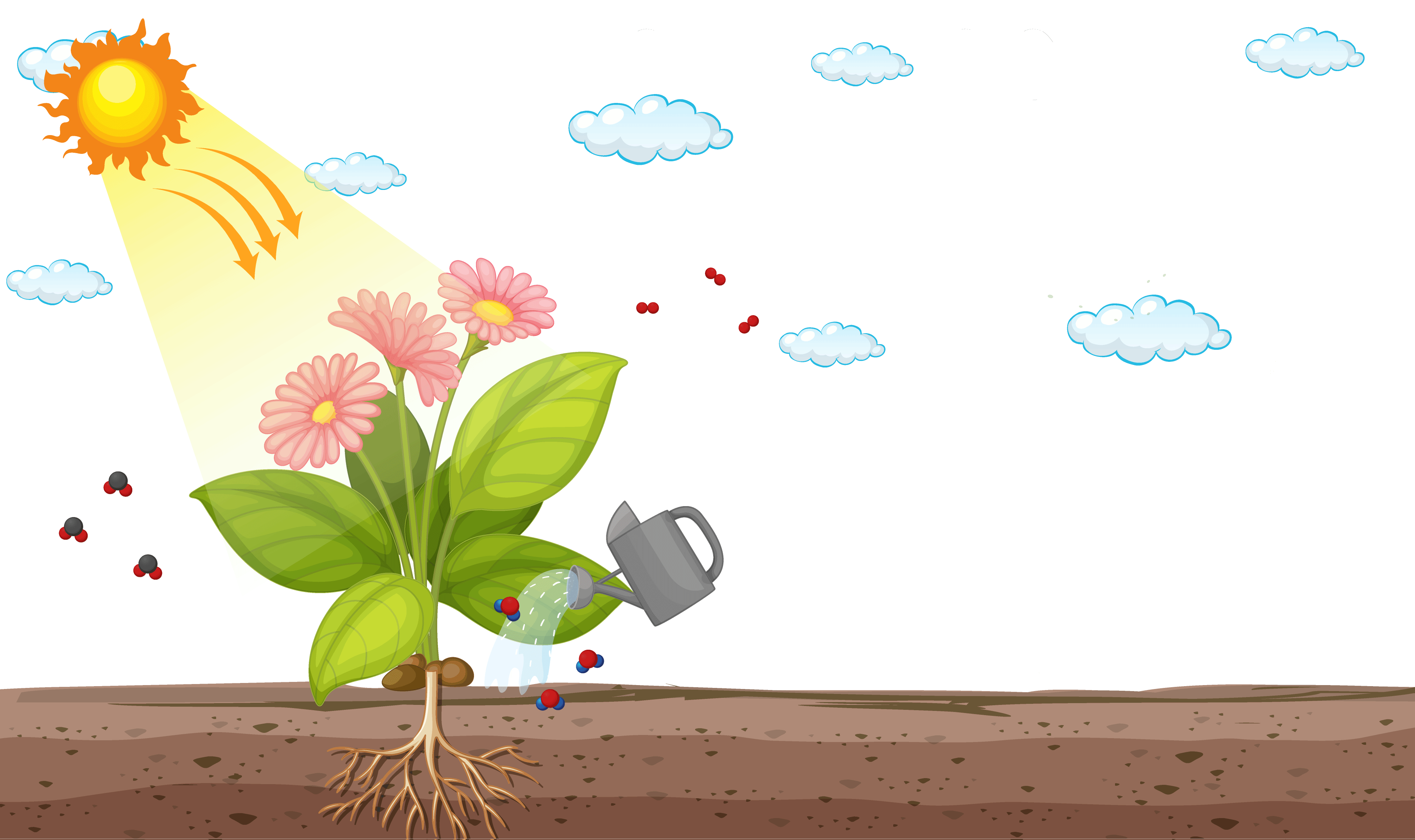 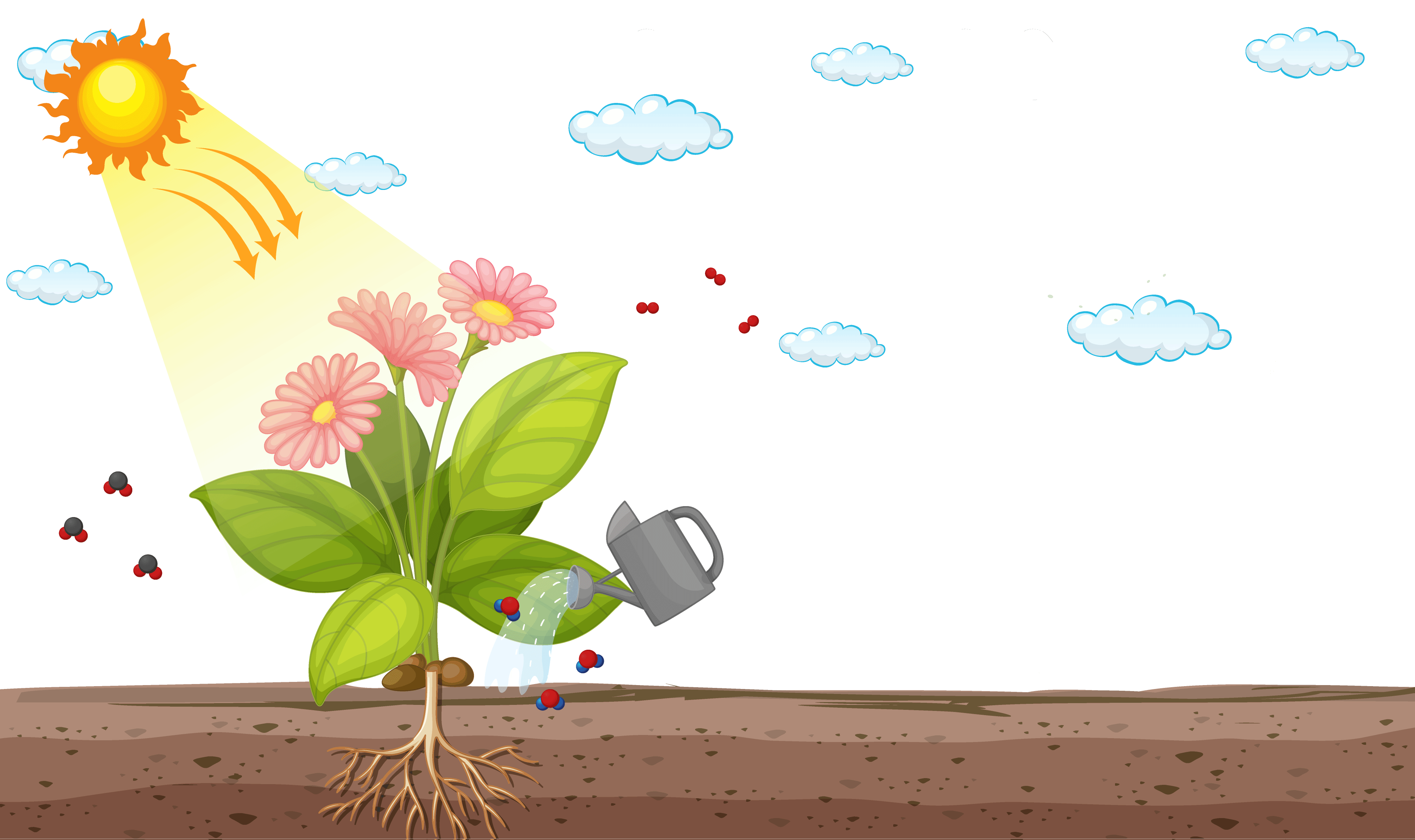 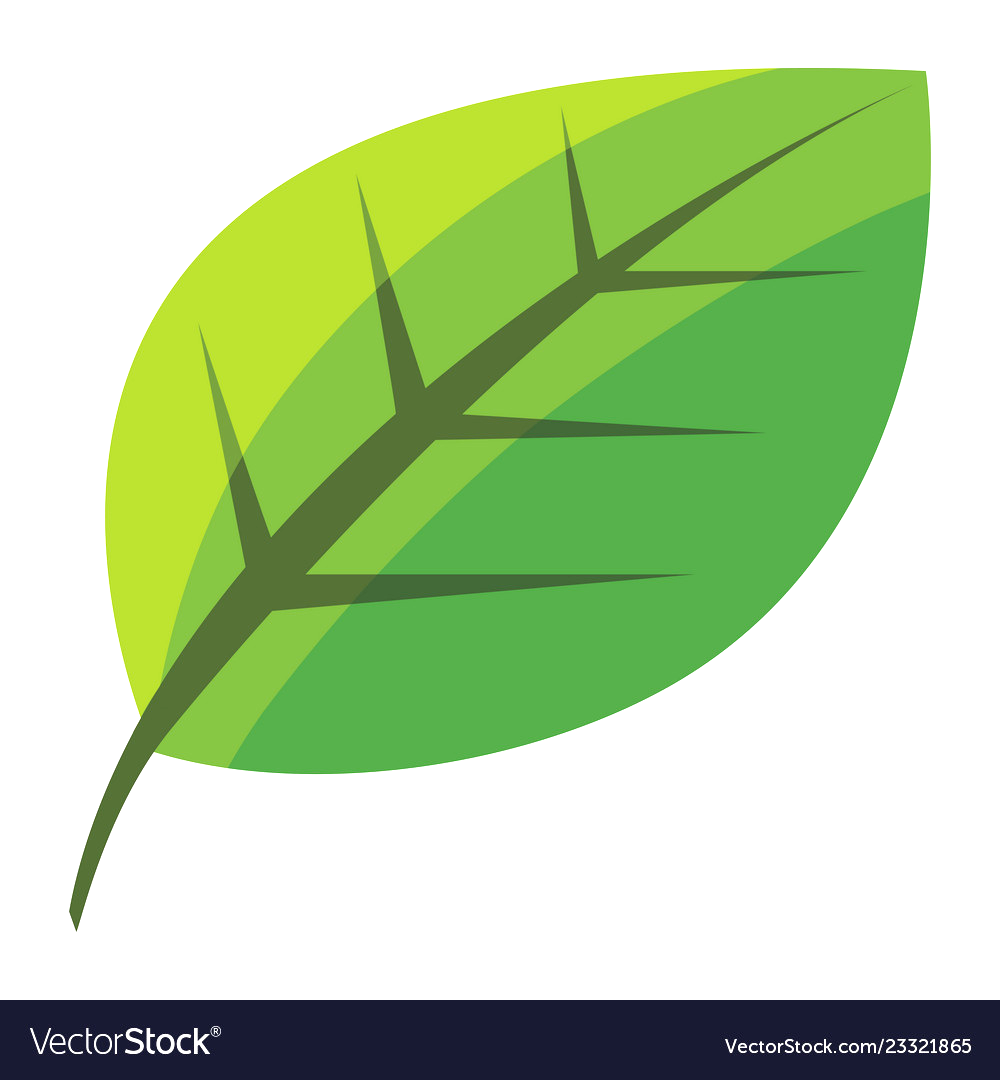 Oxygen (O2)
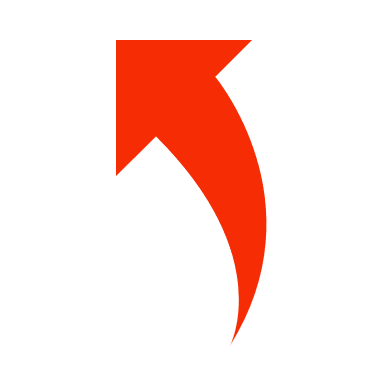 Quang hợp là quá trình lá cây sử dụng nước và khí carbon dioxide nhờ năng lượng ánh sáng đã được diệp lục hấp thu để tổng hợp chất hữu cơ và giải phóng oxygen.`
Ánh sáng
mặt trời
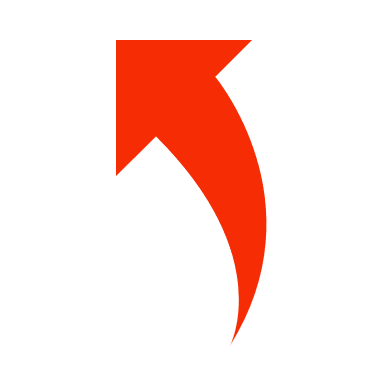 Glucose
(Tinh bột)
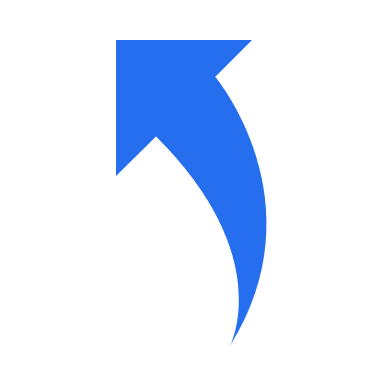 Carbon dioxide
(CO2)
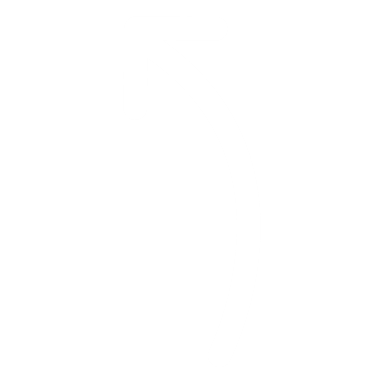 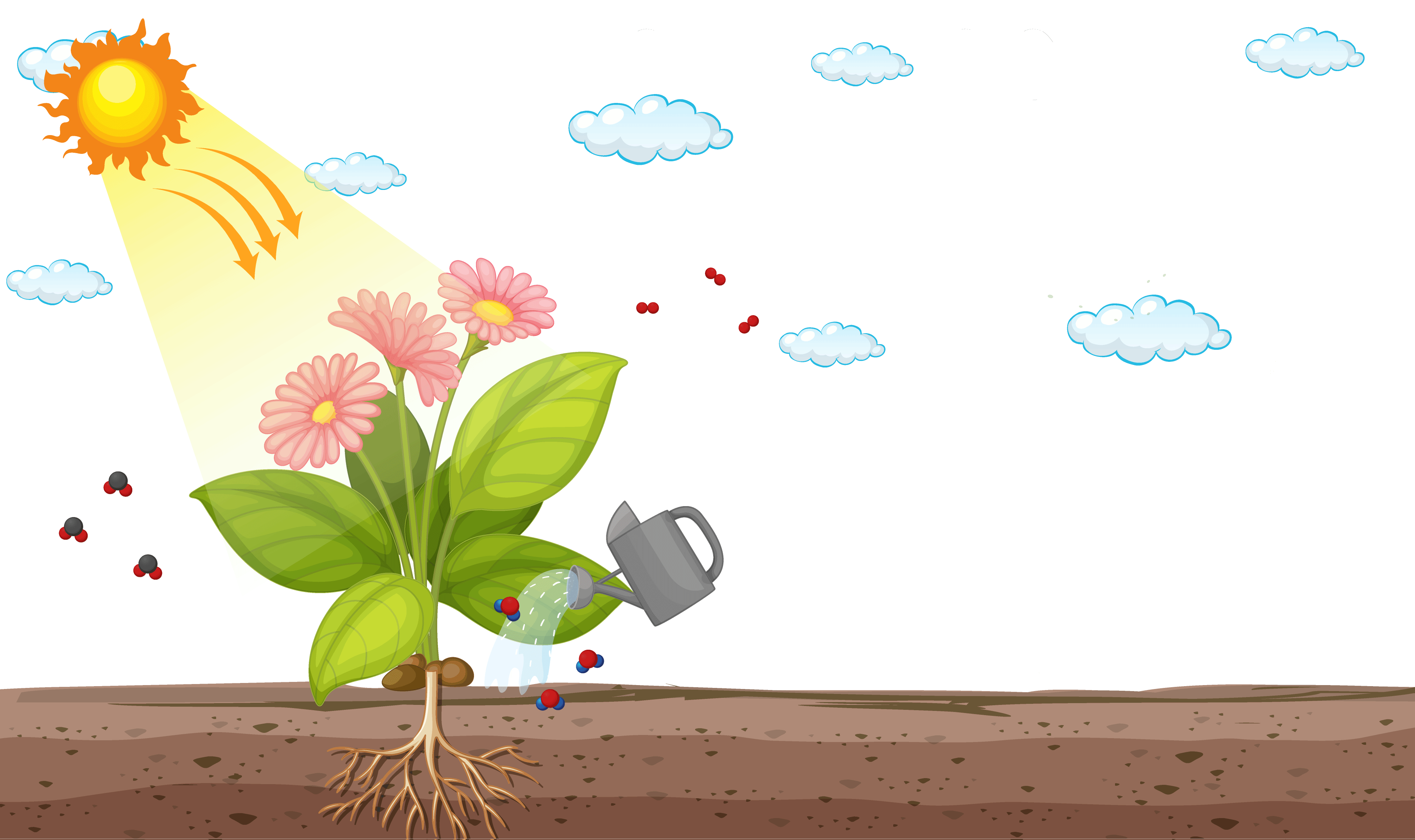 Nước (H2O)
5
Chất khoáng
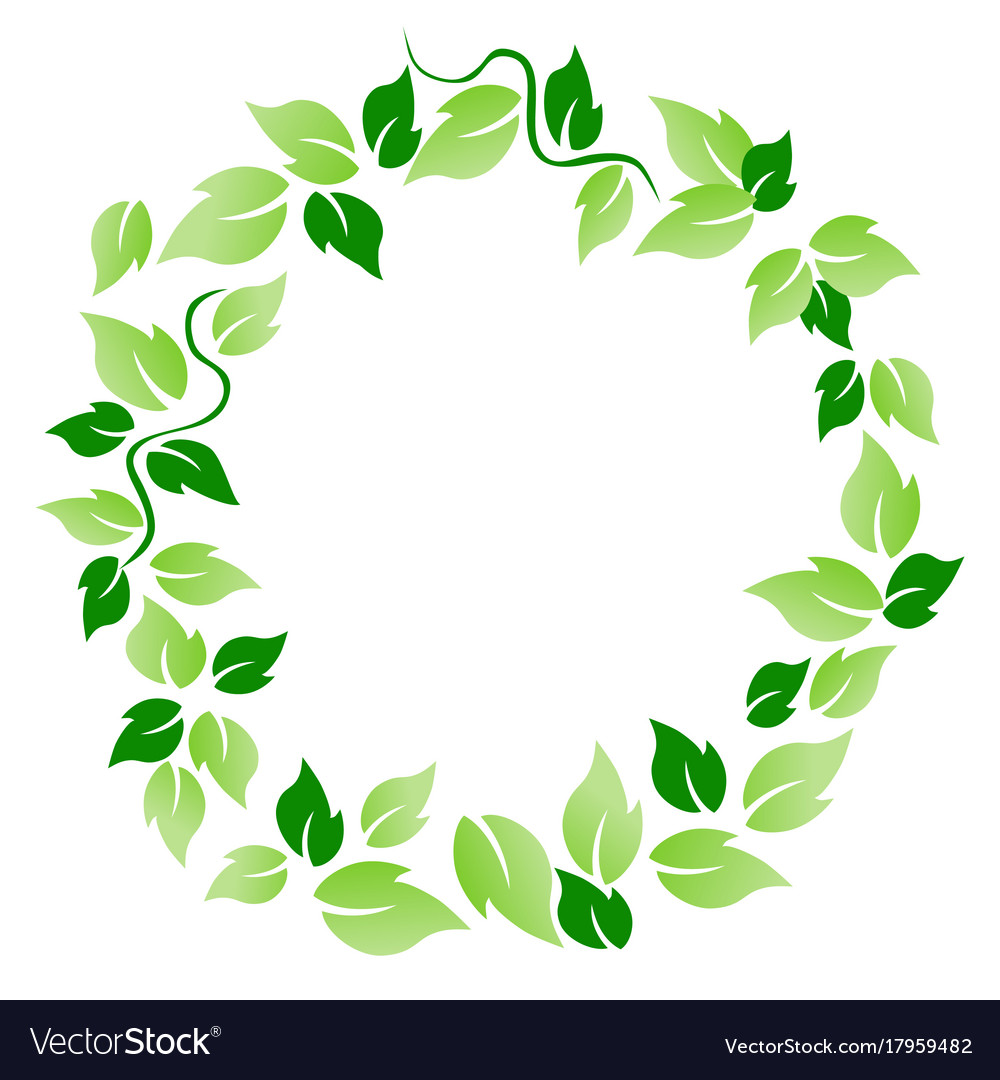 2
Phương trình tổng quát
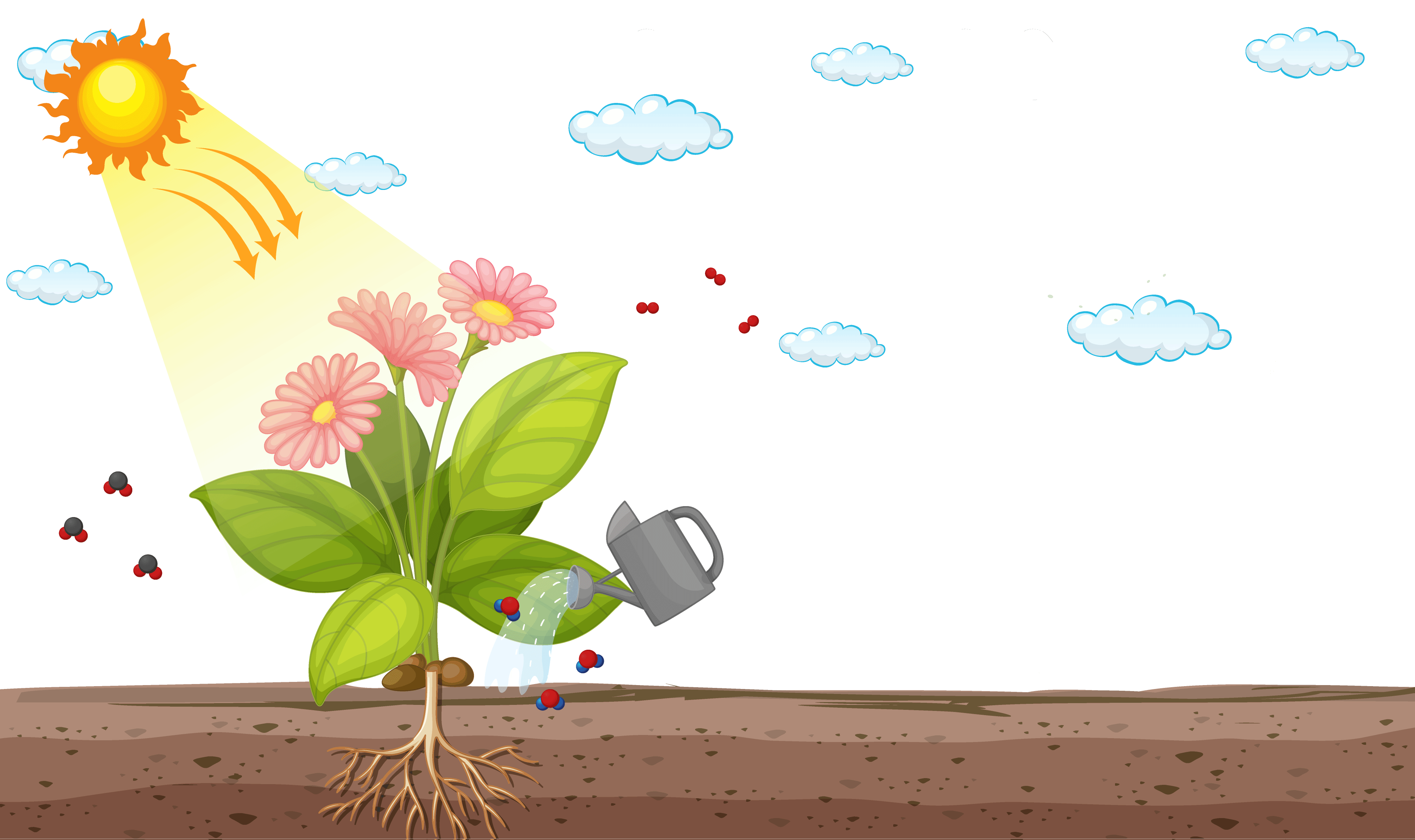 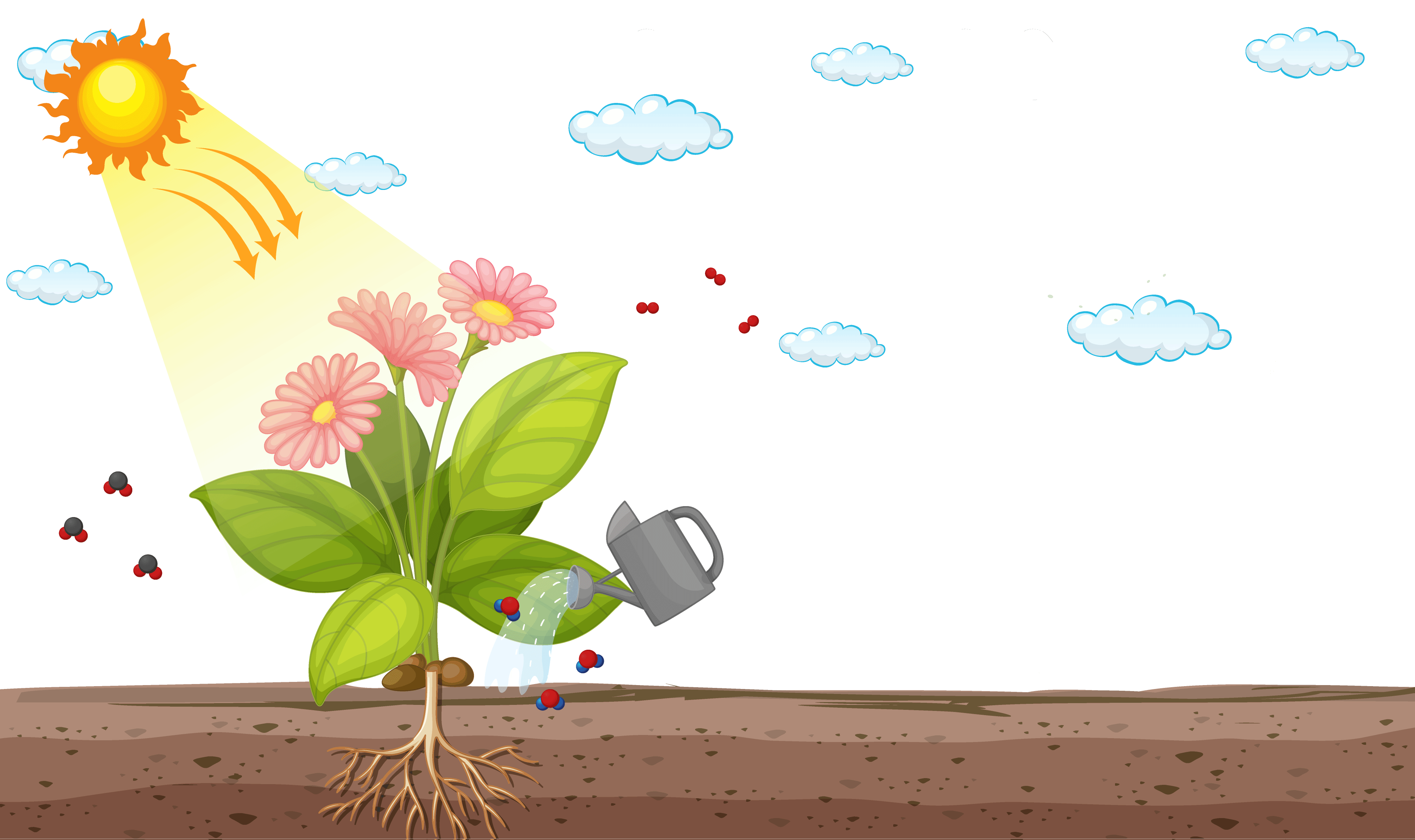 Ánh sáng
Nước + Carbon dioxide
Glucose + Oxygen
Oxygen (O2)
Diệp lục
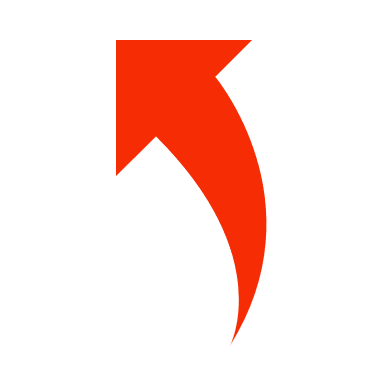 Ánh sáng
mặt trời
Các phân tử glucose tạo thành trong quang hợp liên kết với nhau hình thành nên tinh bột, là chất dự trữ đặc trưng ở thực vật.
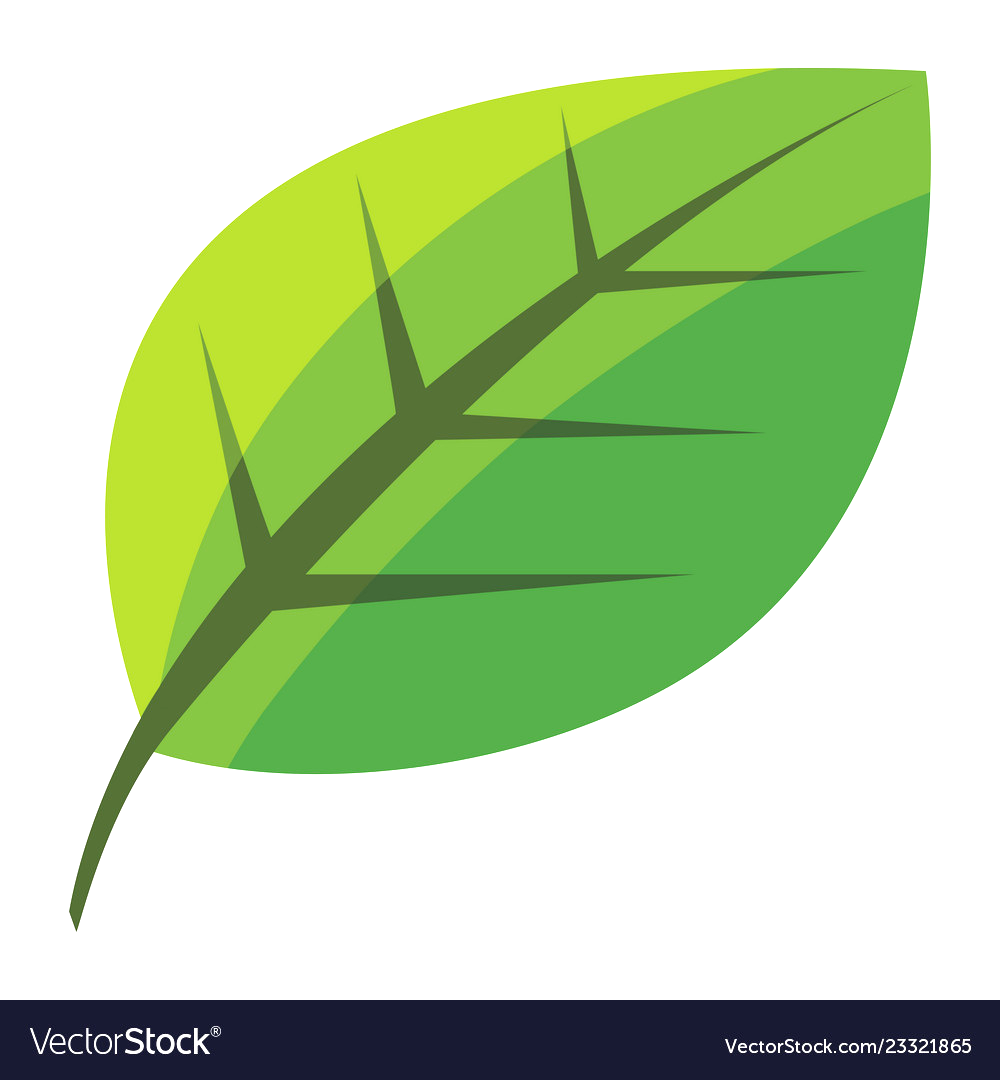 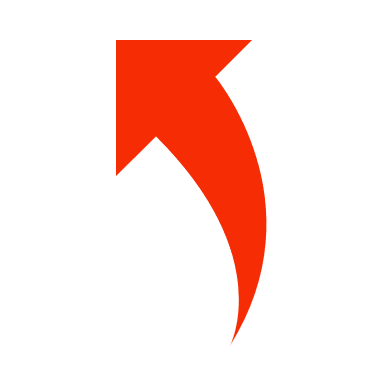 Glucose
(Tinh bột)
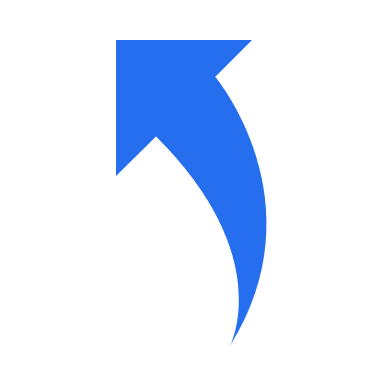 Carbon dioxide
(CO2)
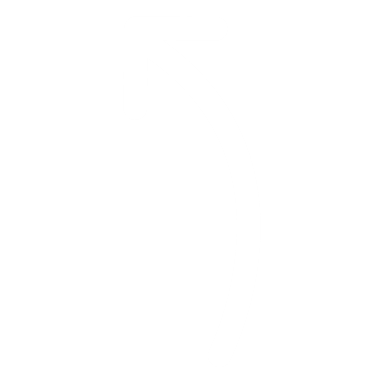 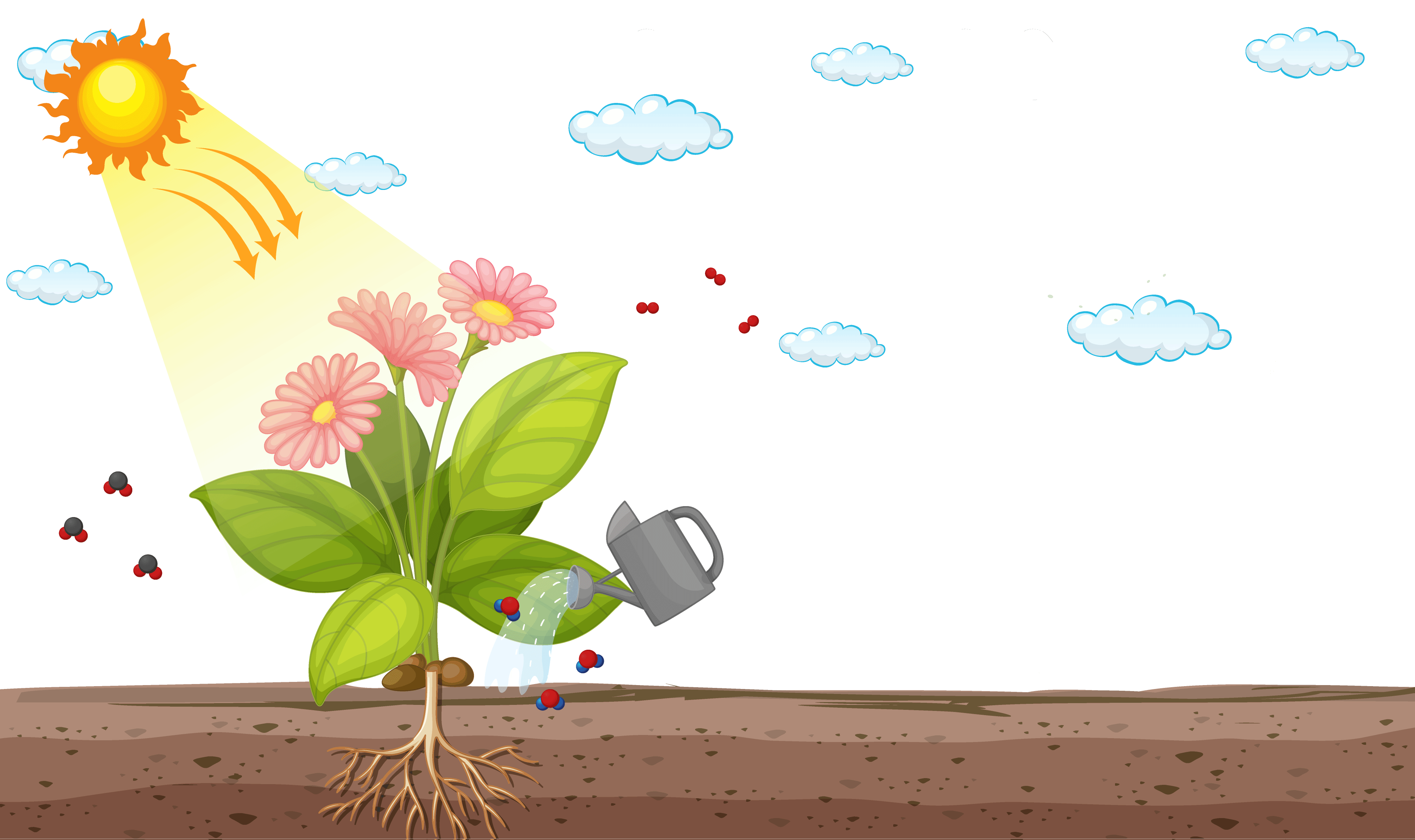 Nước (H2O)
6
Chất khoáng
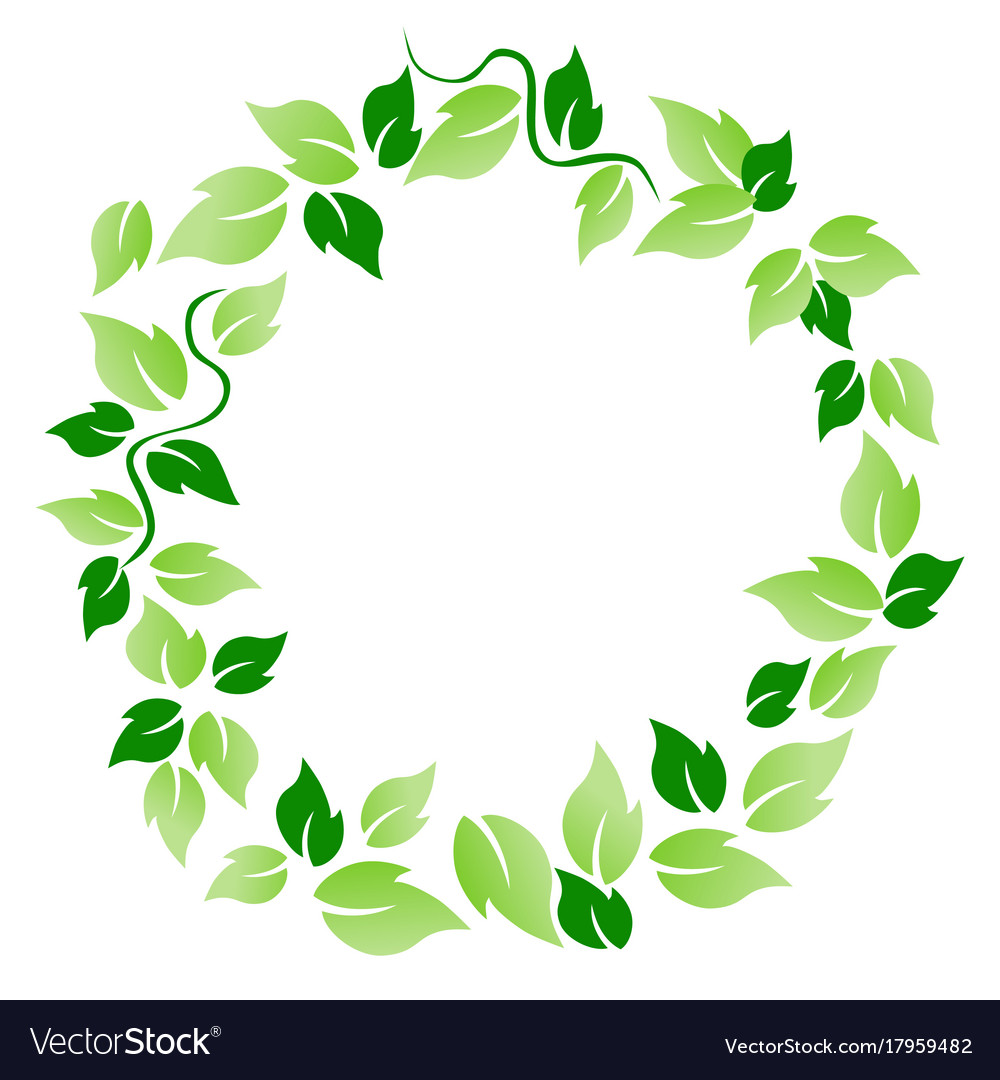 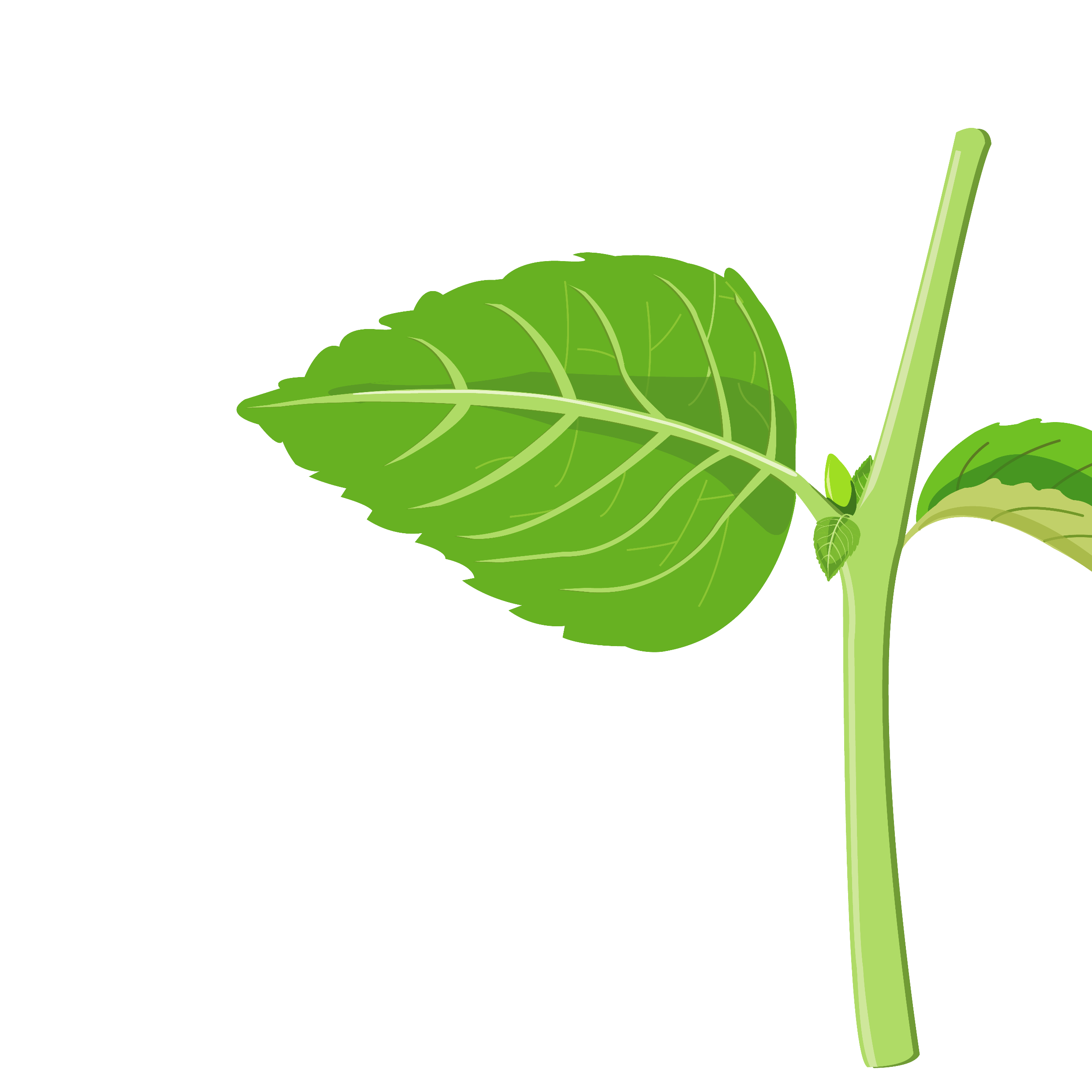 Mối quan hệ giữa trao đổi chất
và chuyển hóa năng lượng 
trong quang hợp
3
Ánh sáng
(quang năng)
Trong quá trình quang hợp, trao đổi chất và chuyển hóa năng lượng diễn ra đồng thời.
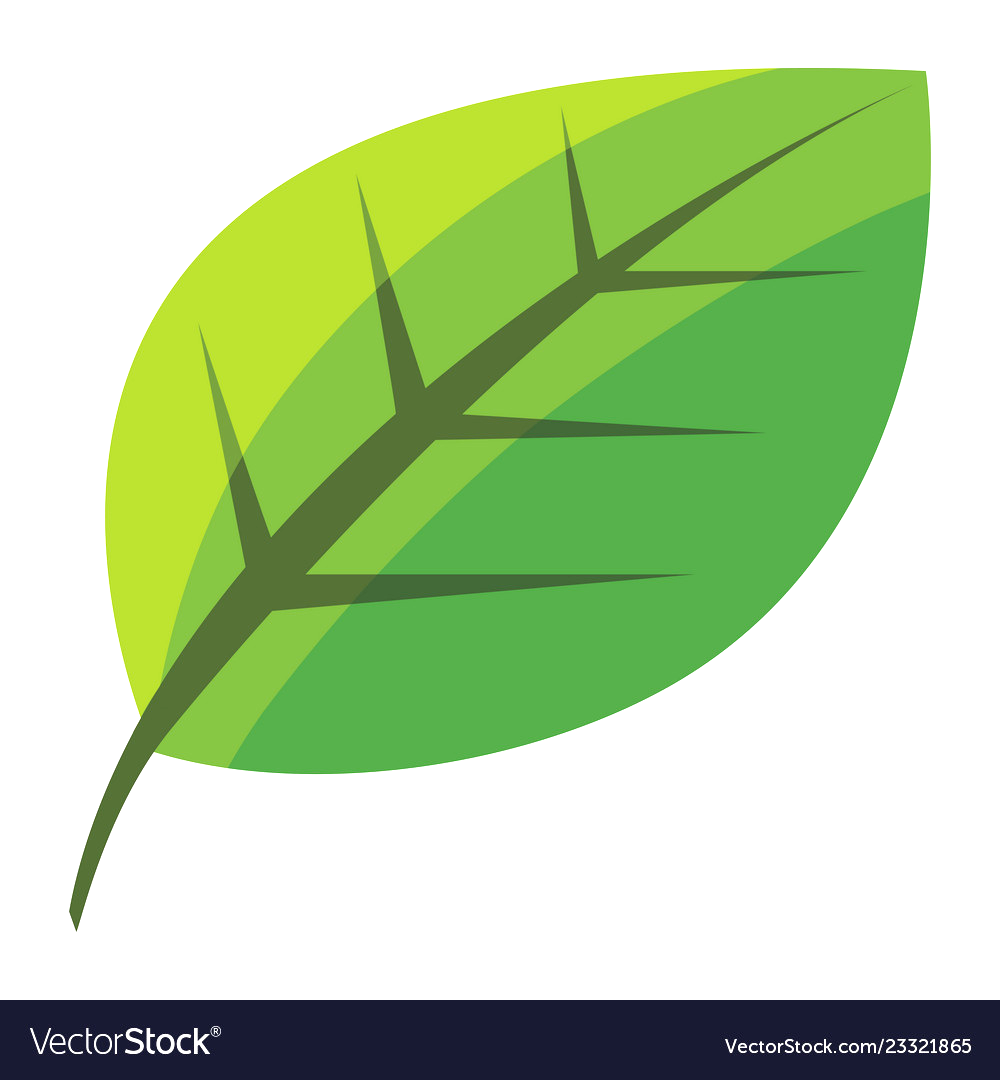 H2O + CO2  C6H12O6 + O2
Nước và carbon dioxide được lấy từ môi trường ngoài để tổng hợp chất hữu cơ (glucose hoặc tinh bột) và giải phóng oxygen.
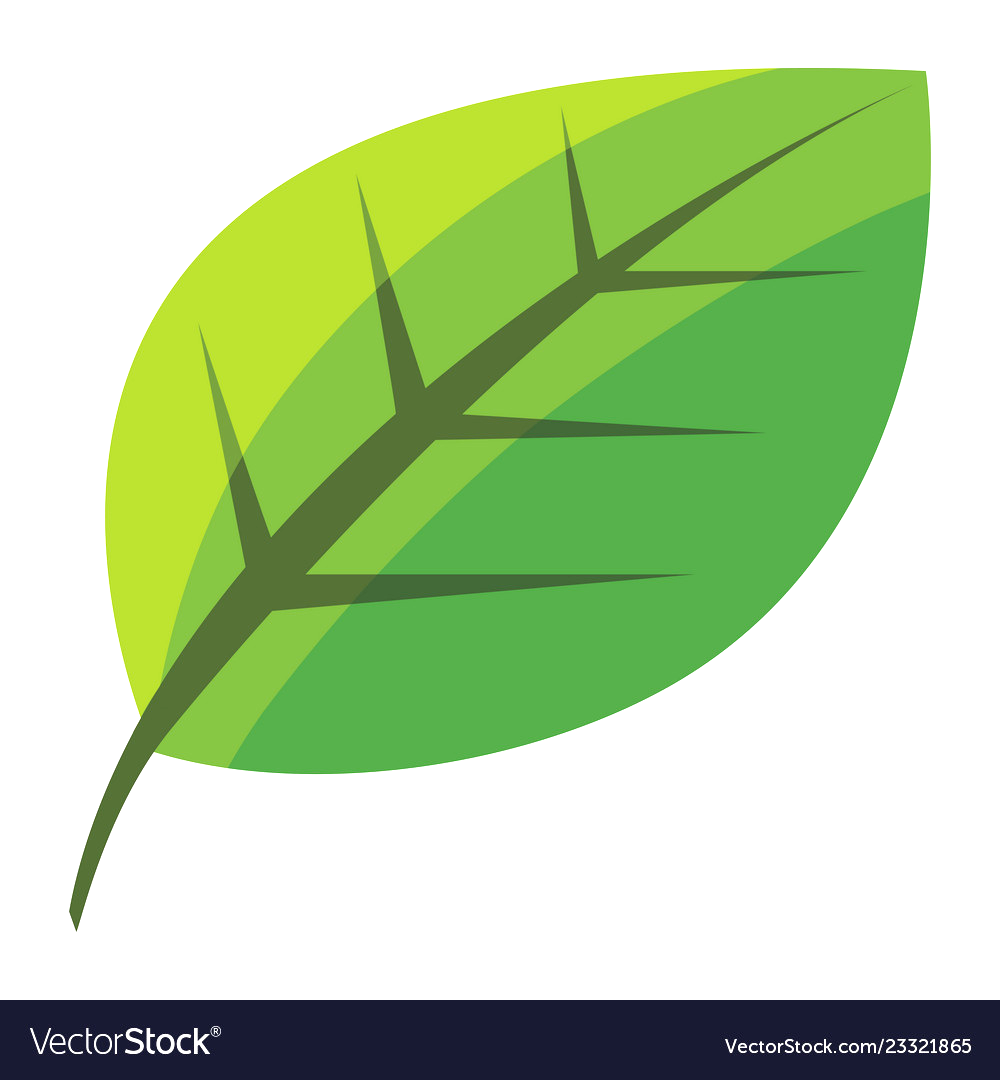 (Hóa năng)
Tinh bột
Cũng trong quá trình này, quang năng chuyển thành hóa năng dự trữ trong các hợp chất hữu cơ.
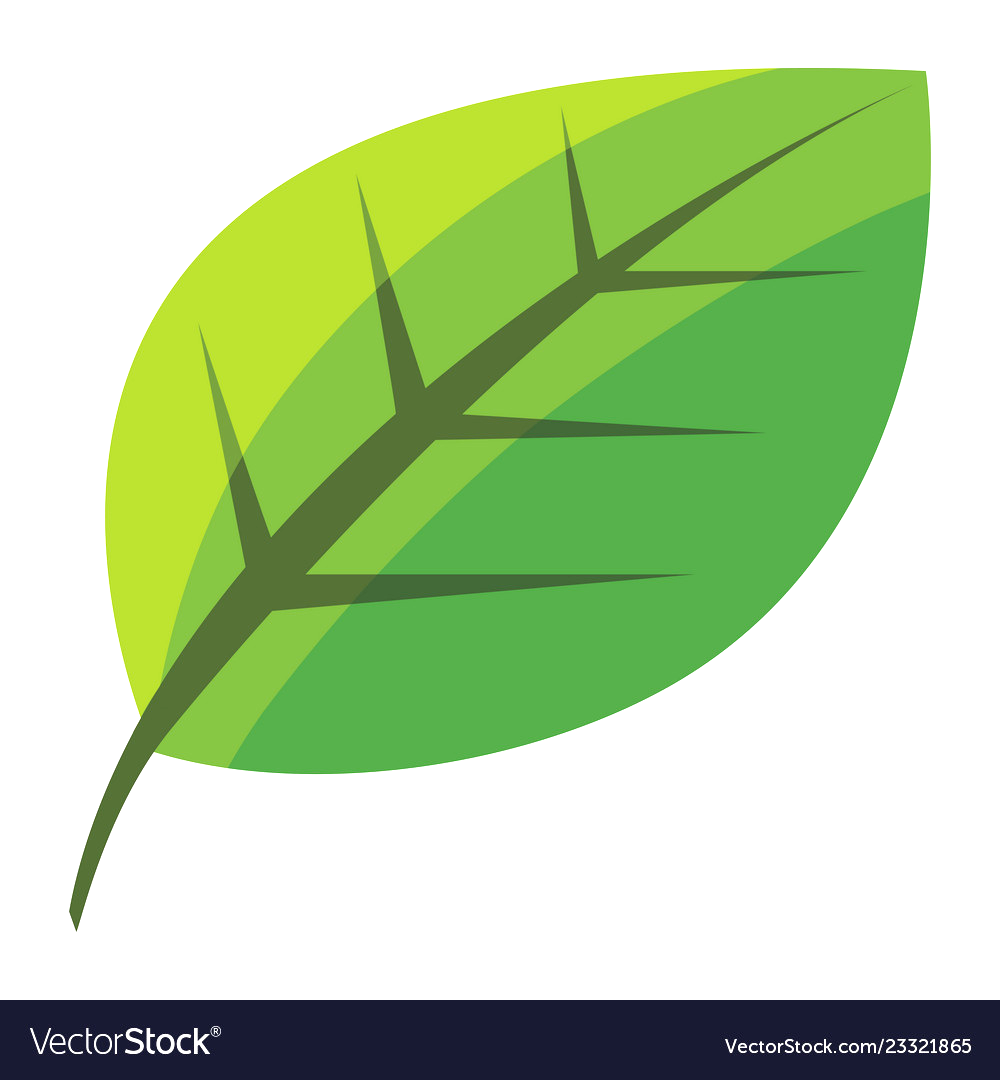 CO2
H2O
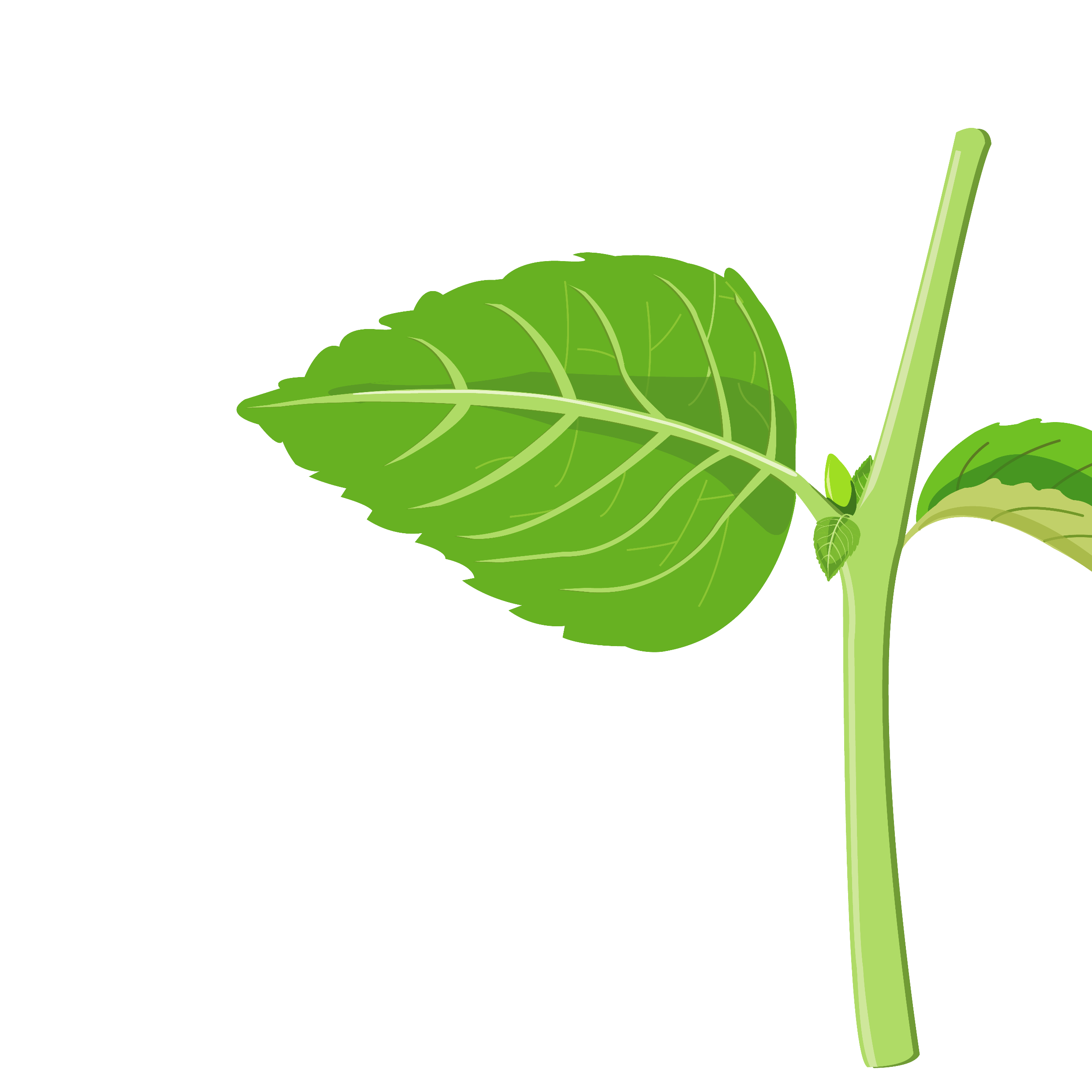 Ánh sáng
(quang năng)
Quan sát hình bên, những chất nào được trao đổi giữa tế bào lá với môi trường và dạng năng lượng nào được chuyển hóa trong quá trình quang hợp?
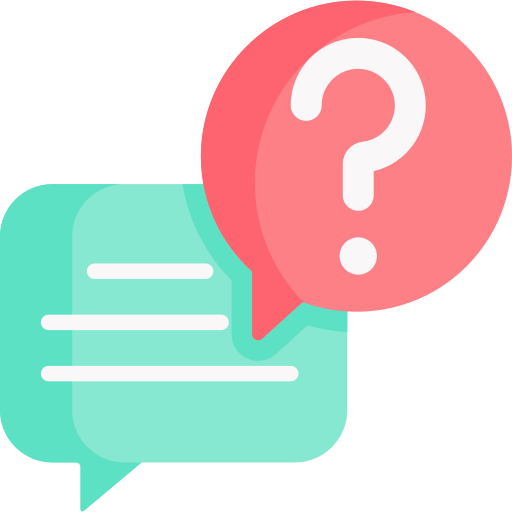 Trả lời:
H2O + CO2  C6H12O6 + O2
Quá trình quang hợp chuyển đổi quang năng (ánh sáng mặt trời) thành hóa năng (năng lượng).
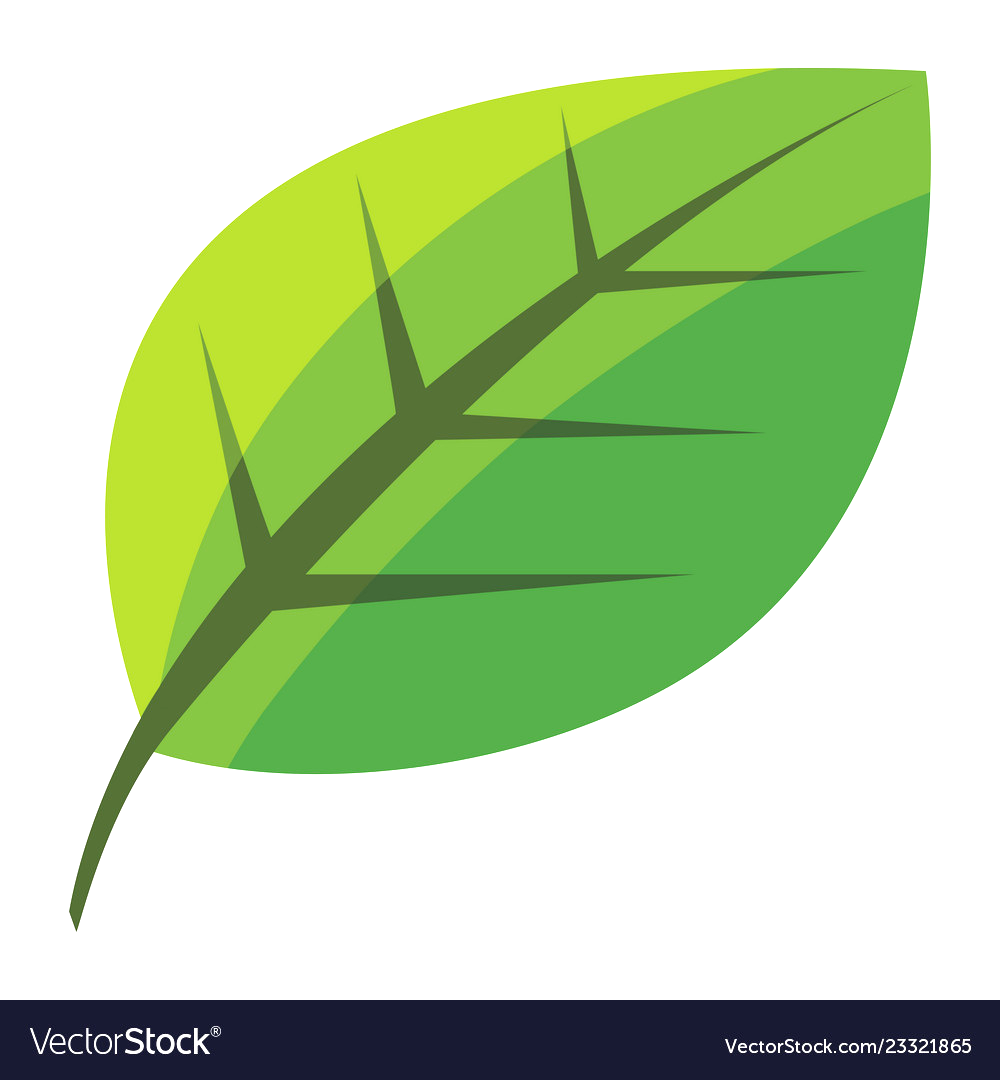 (Hóa năng)
Tinh bột
Trong quá trình quang hợp, năng lượng ánh sáng mặt trời đã được hấp thụ để tổng hợp cacbonhidrat và giải phóng oxy từ khí cacbonic và nước.
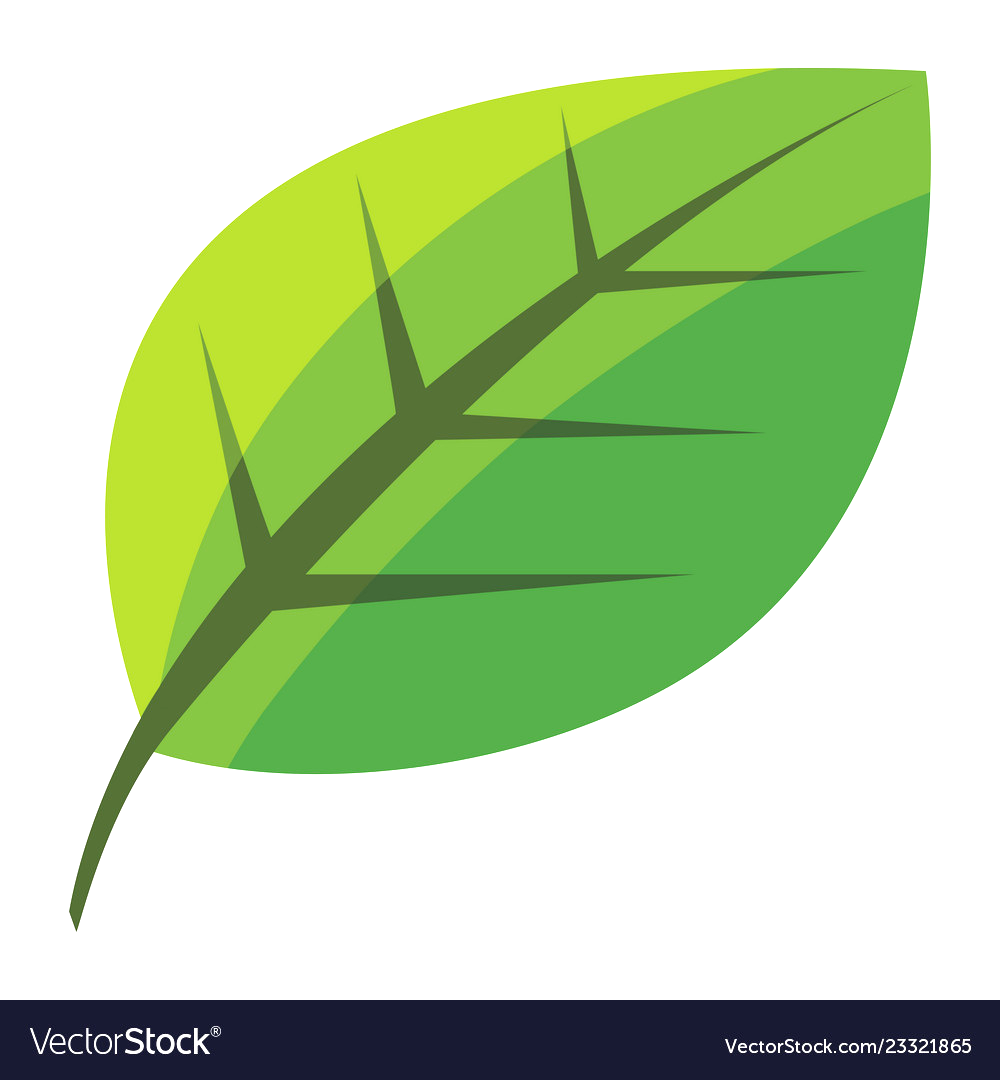 CO2
H2O